٦
صفحة ٤٣
الفصل
العمليات على الكسور الاعتيادية
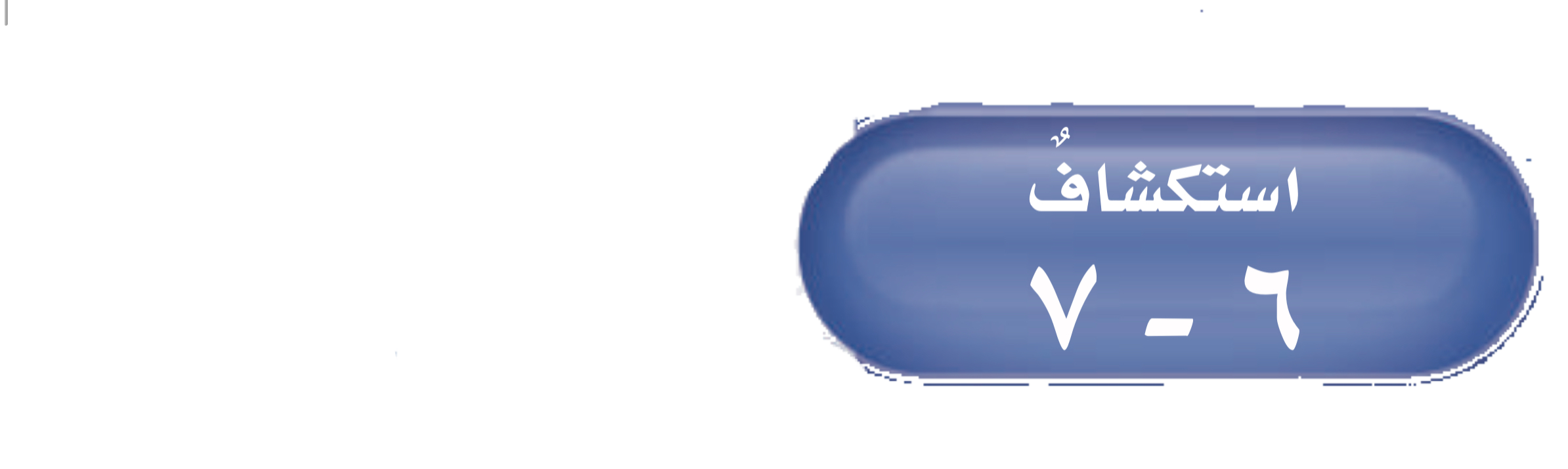 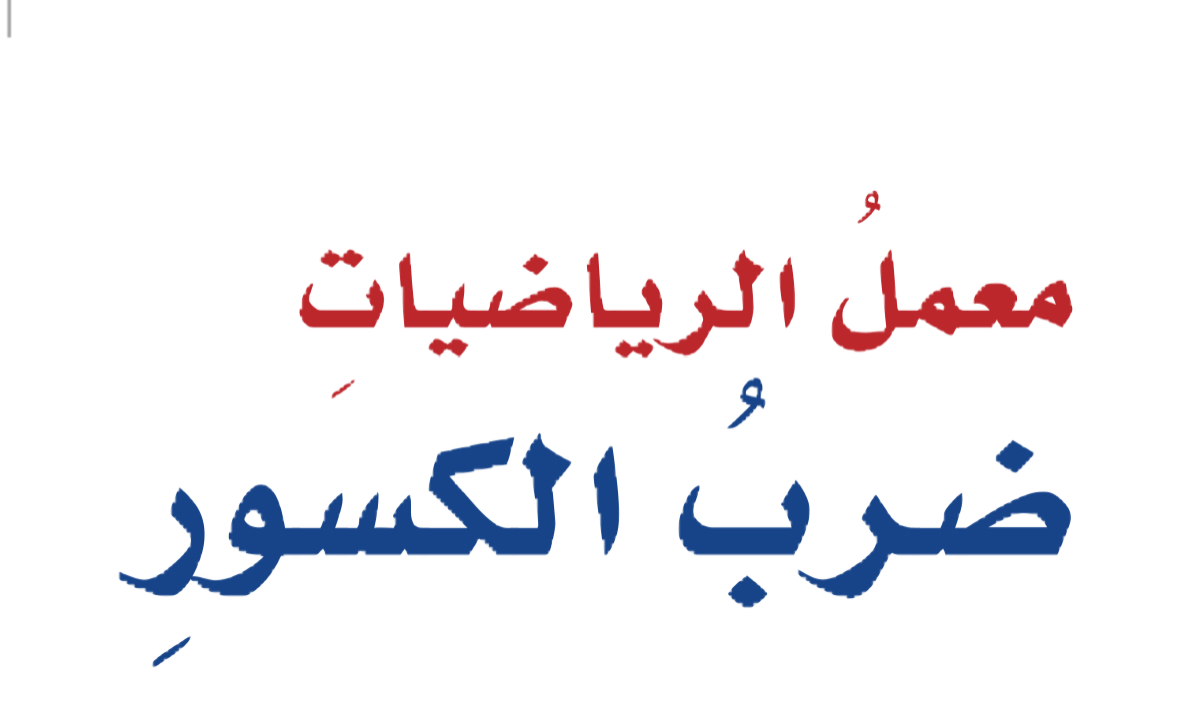 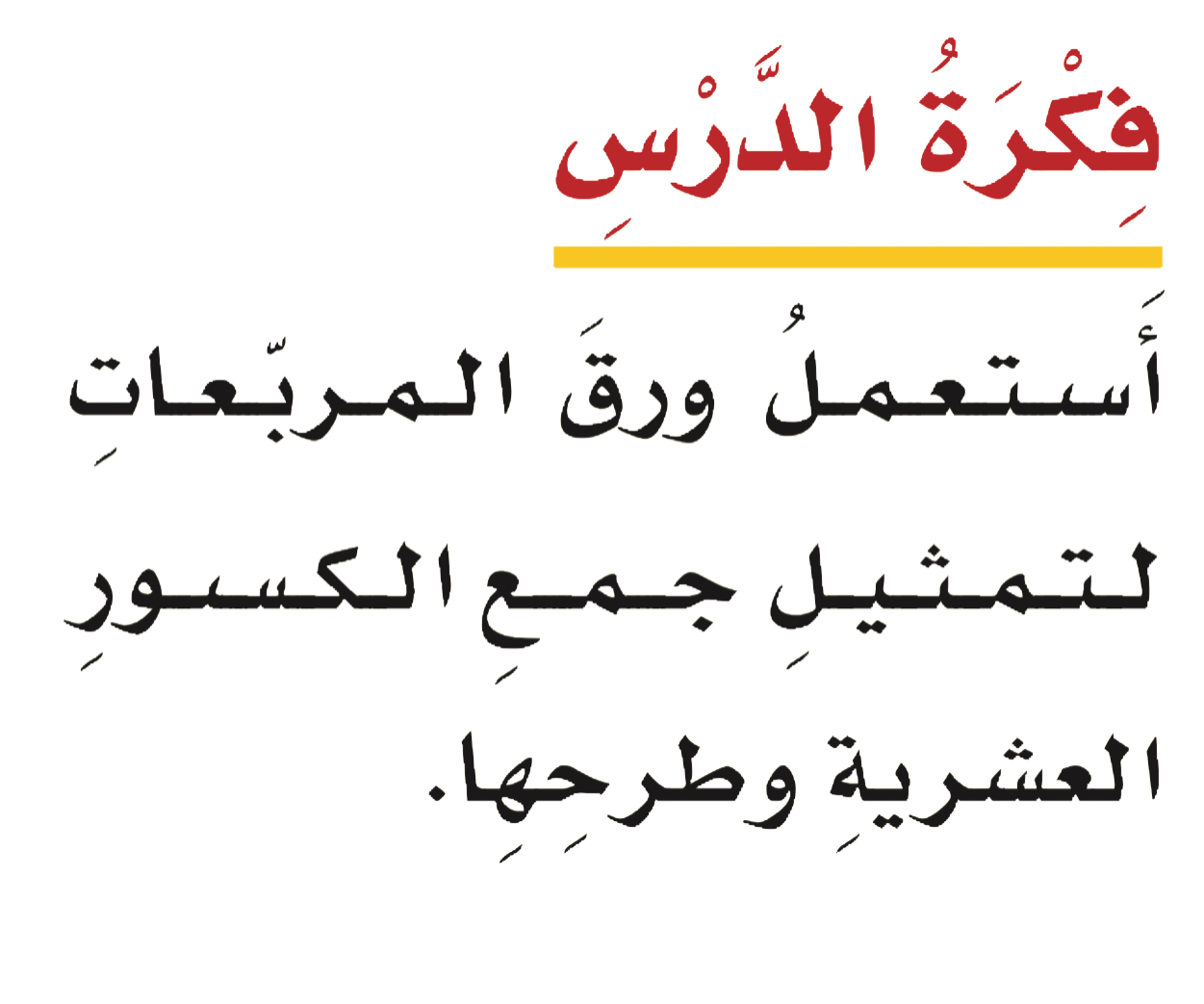 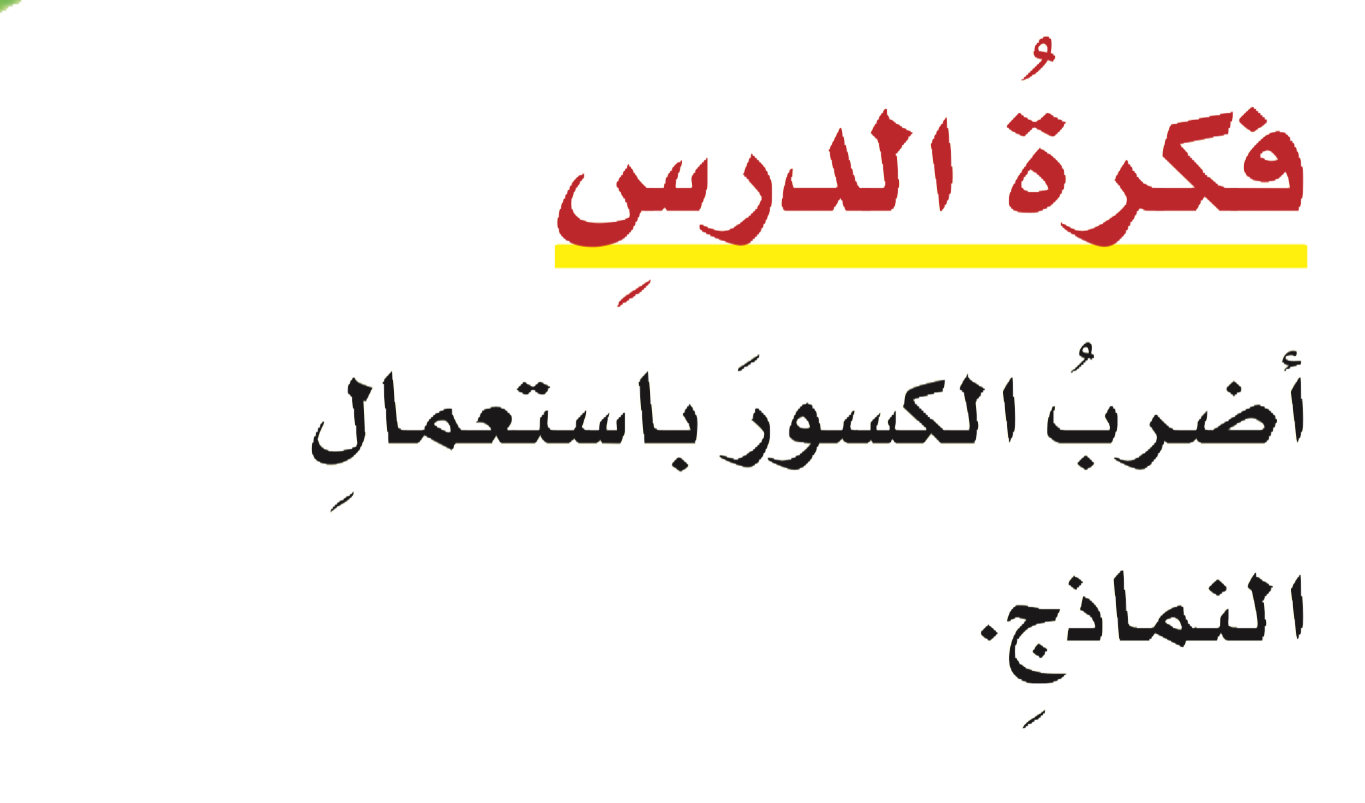 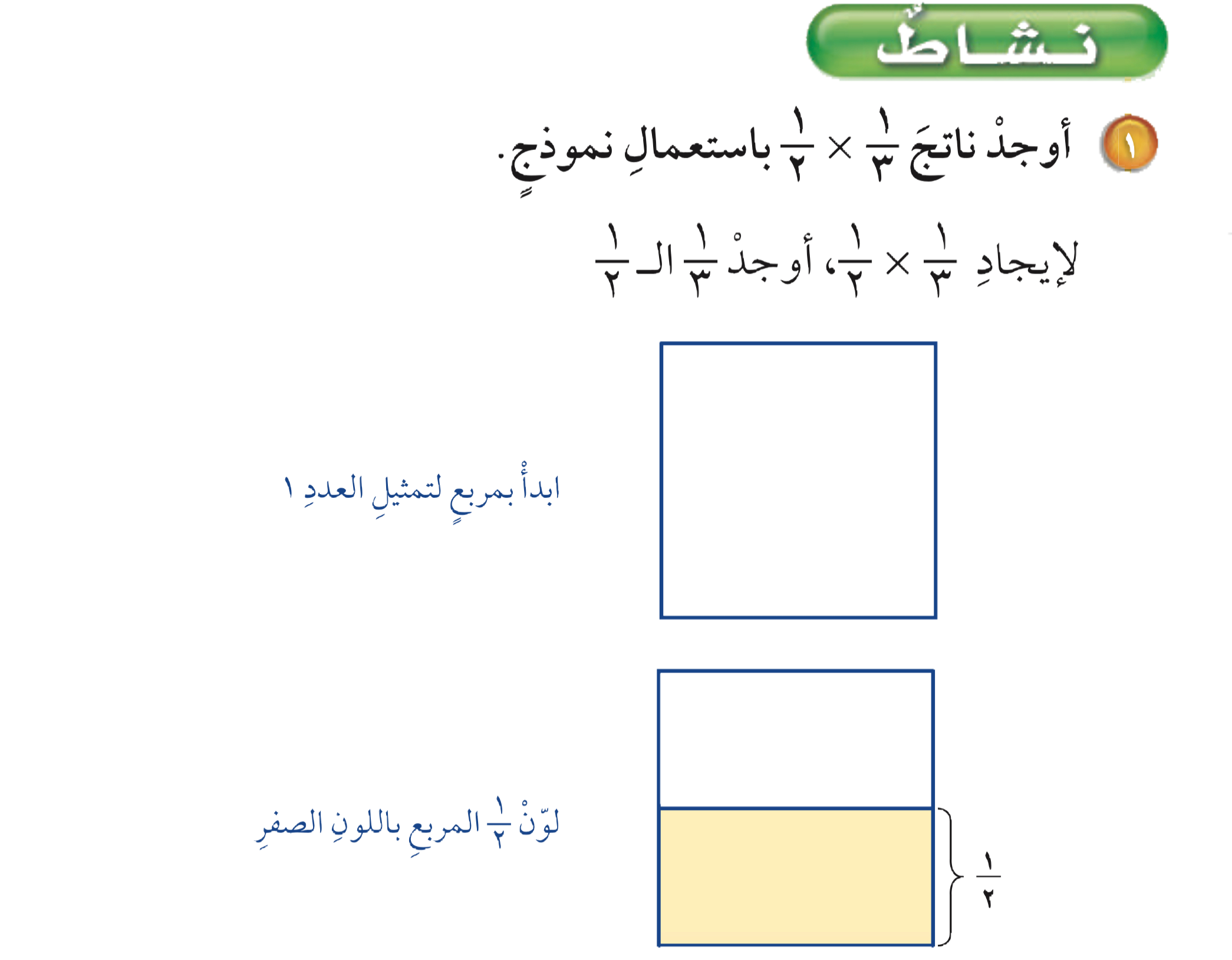 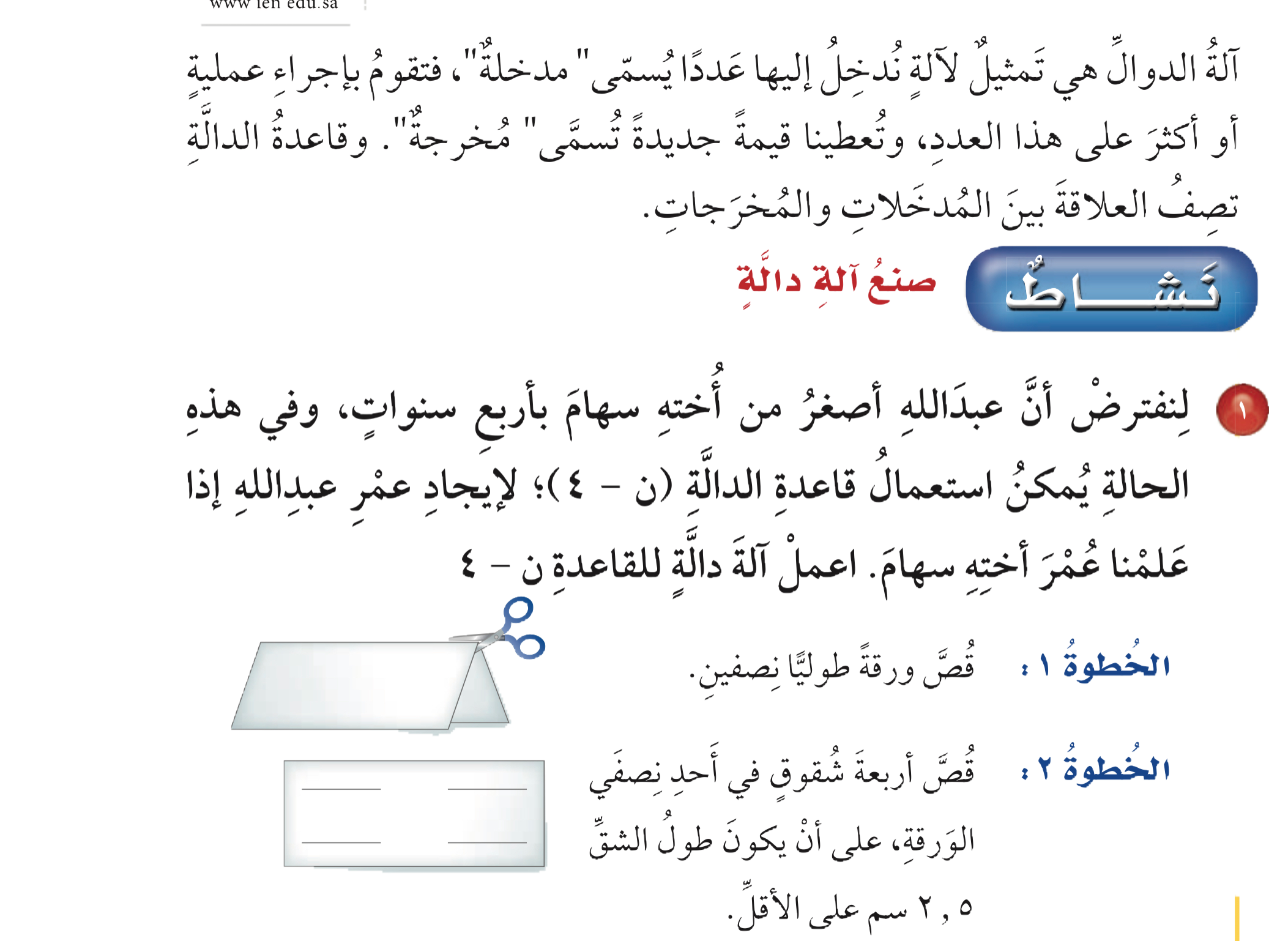 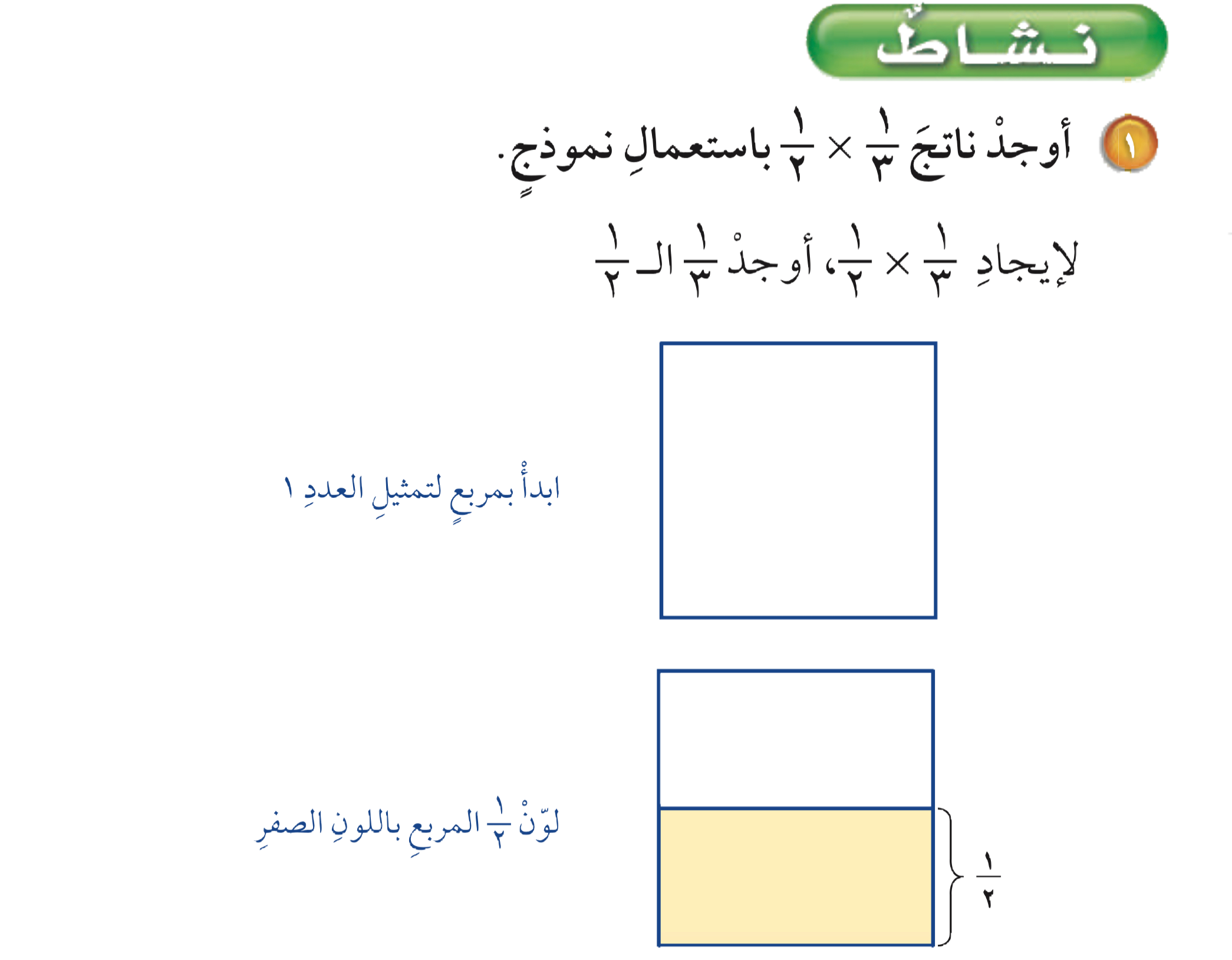 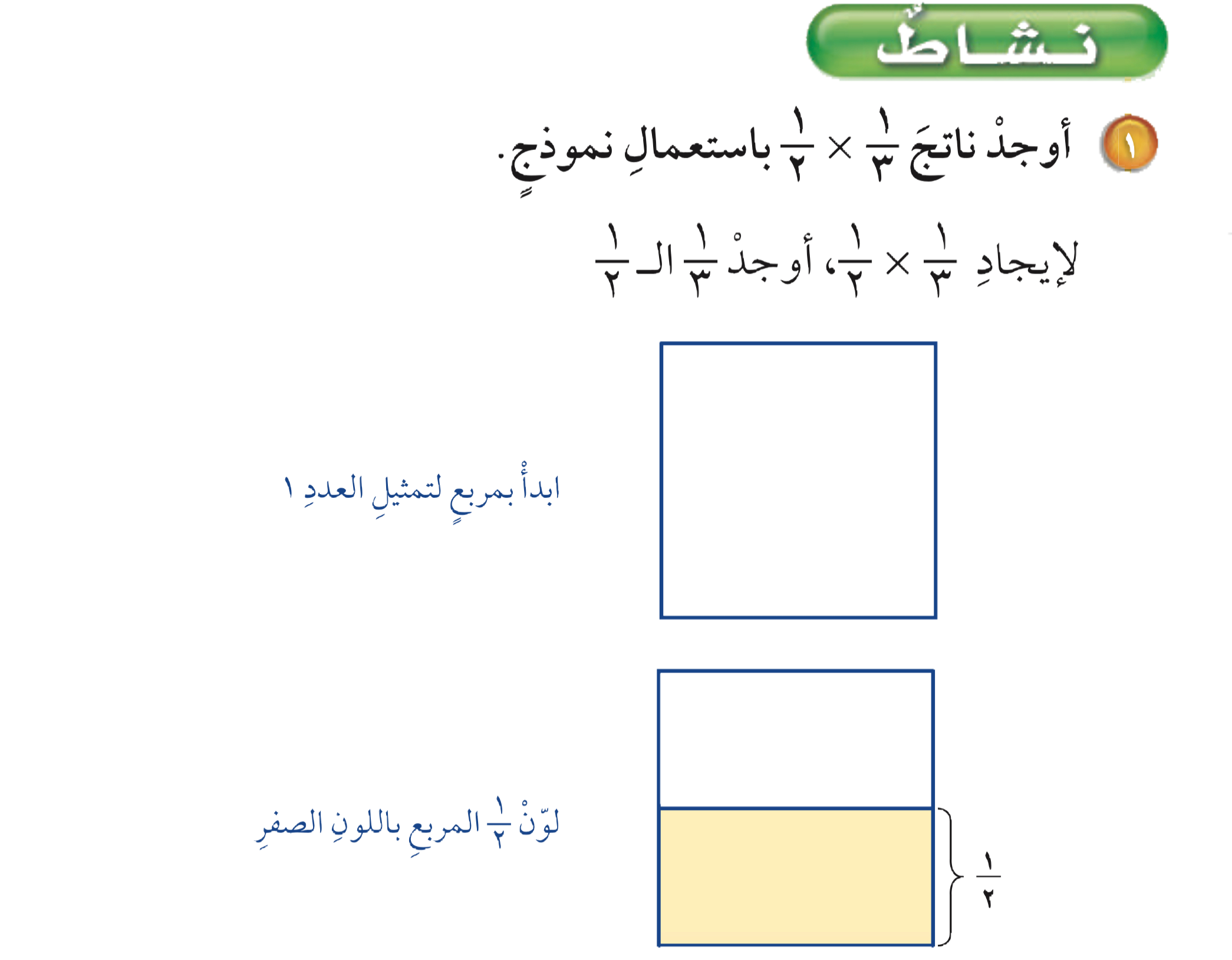 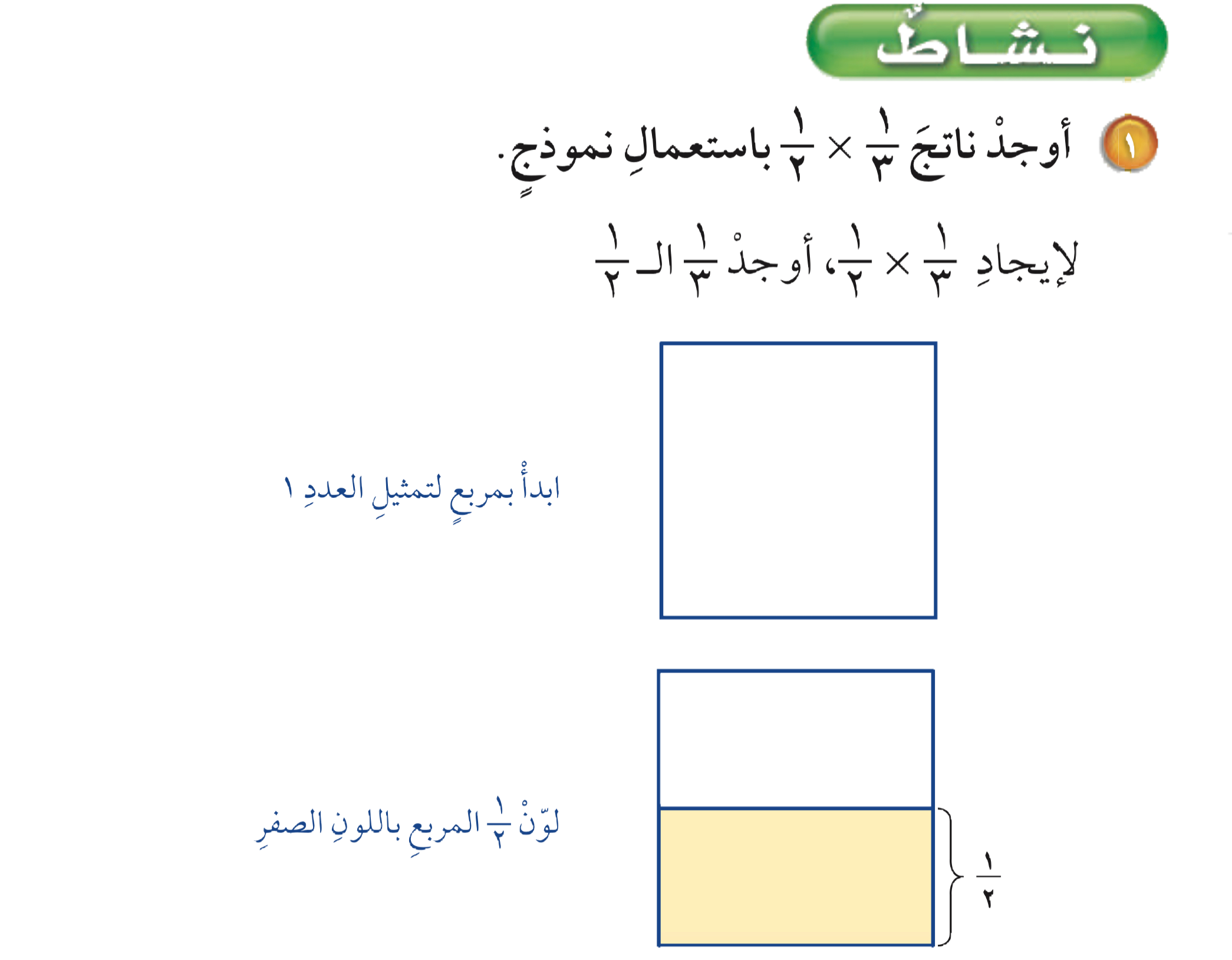 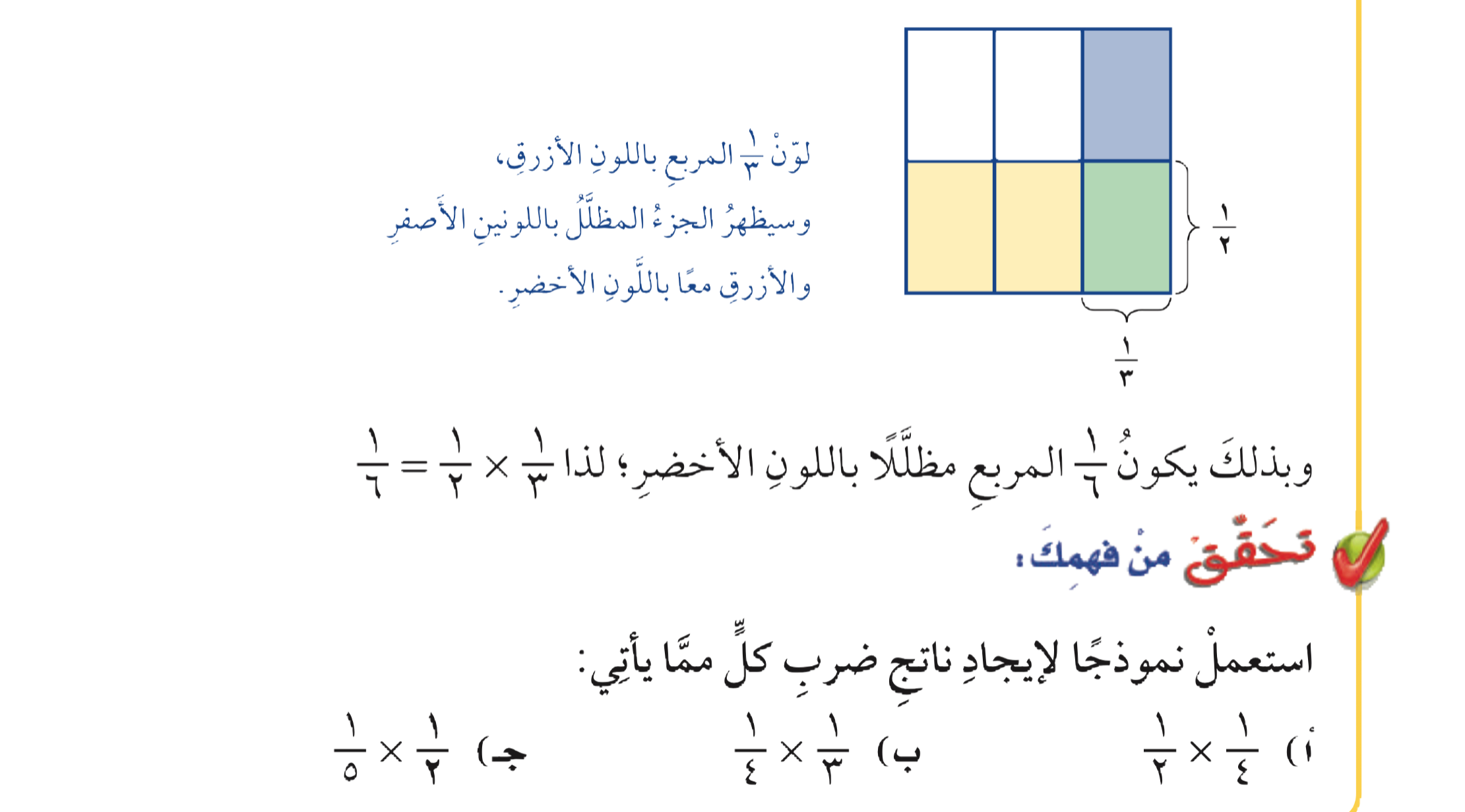 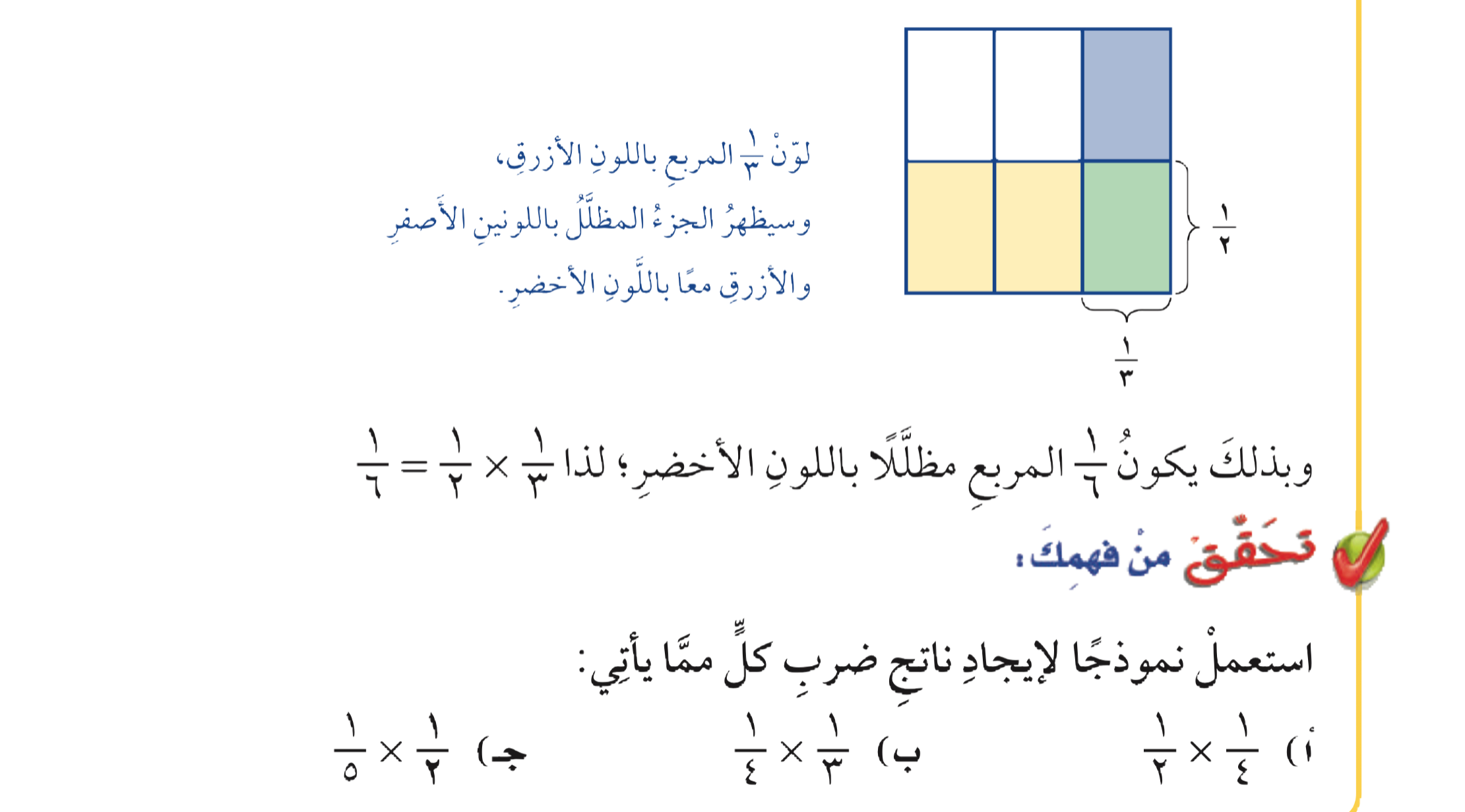 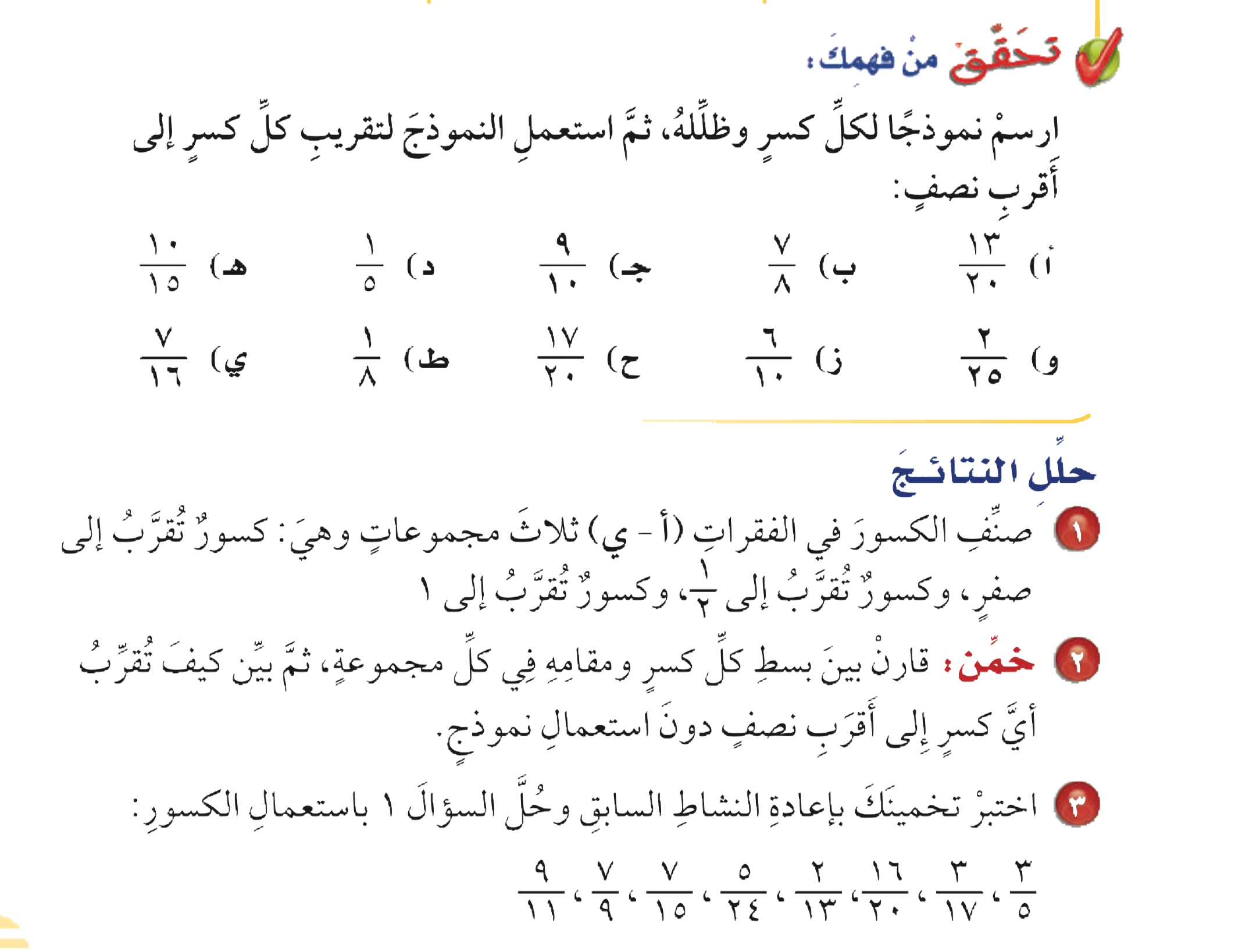 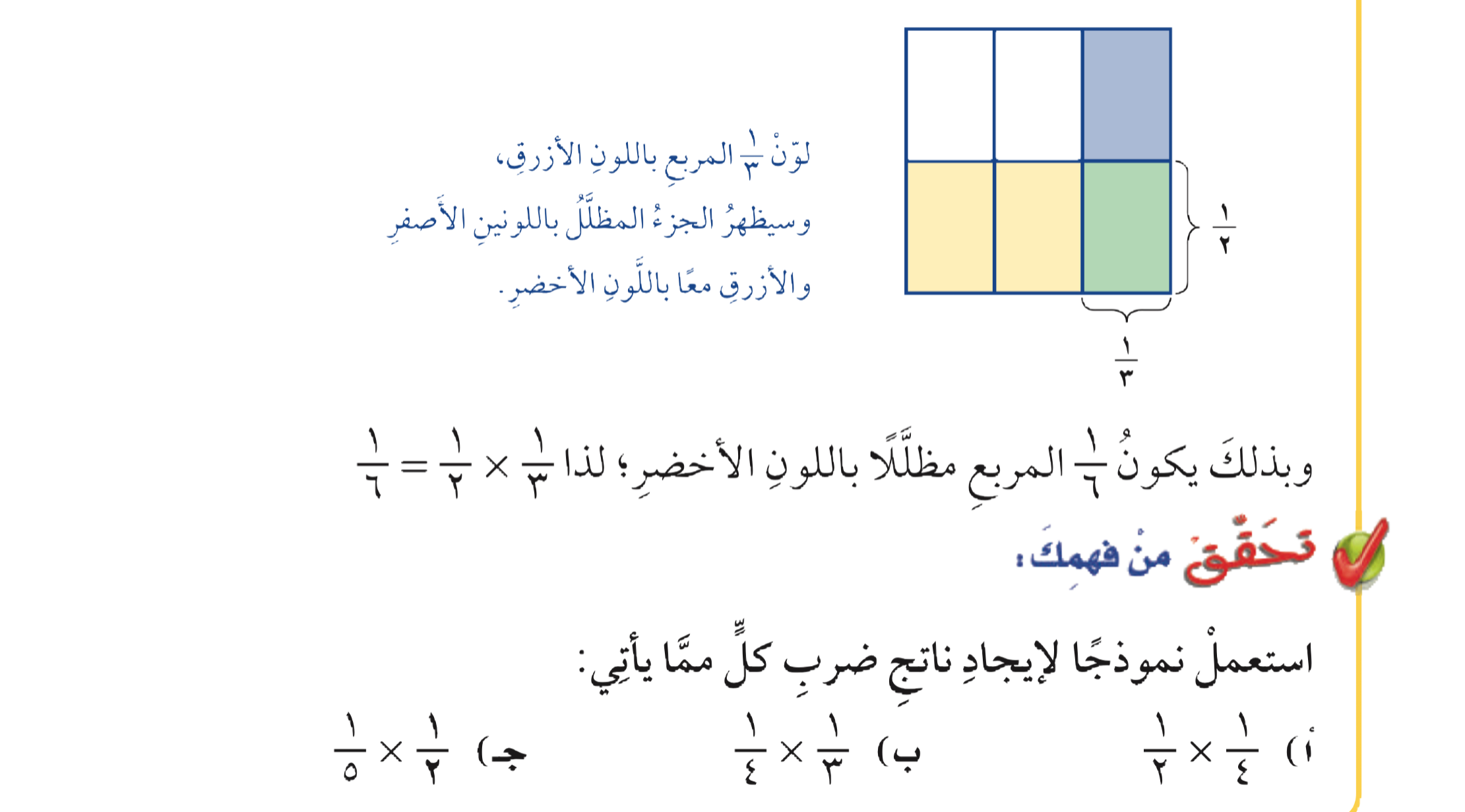 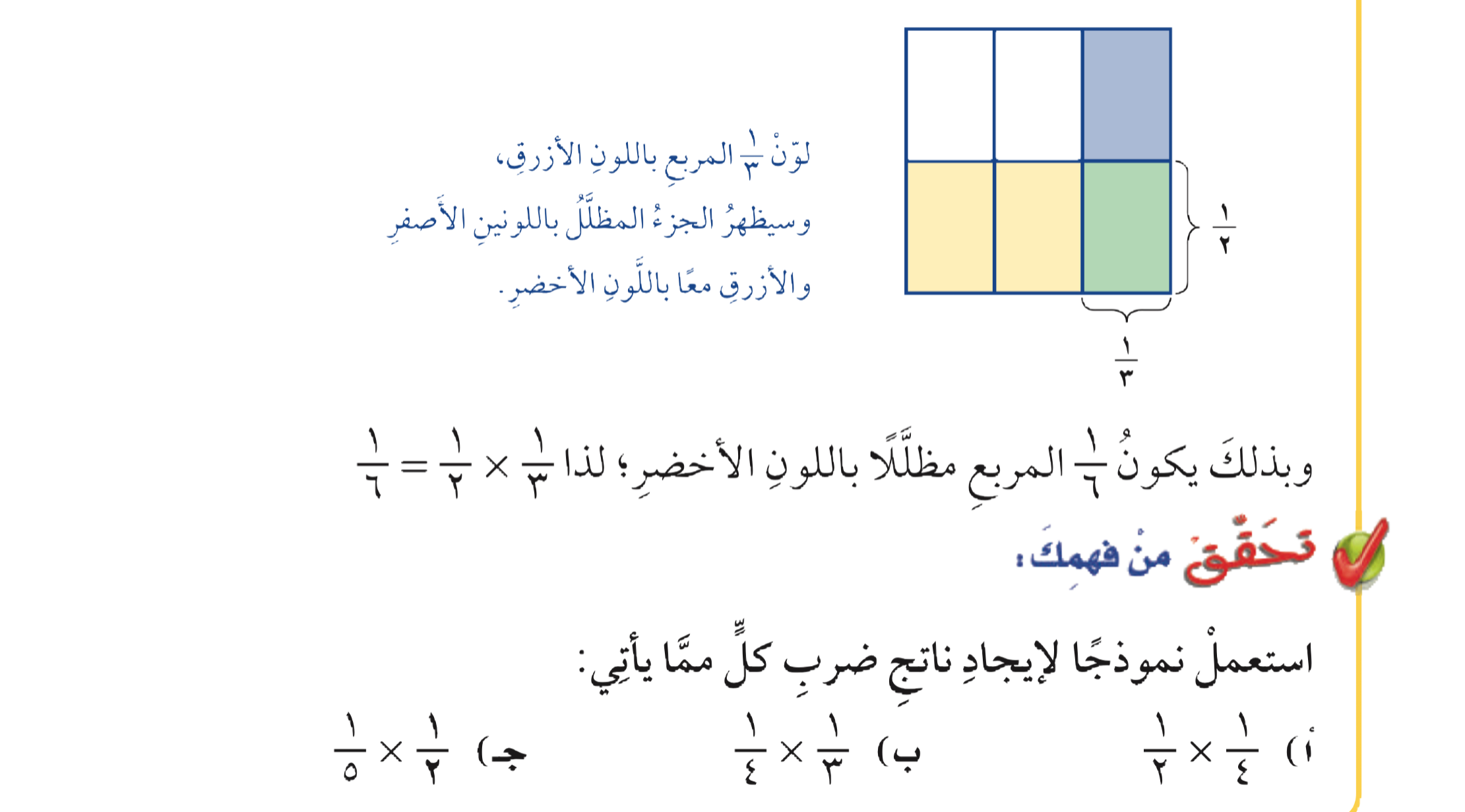 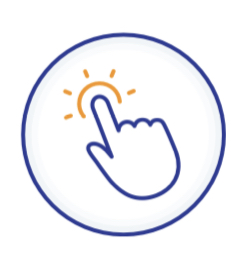 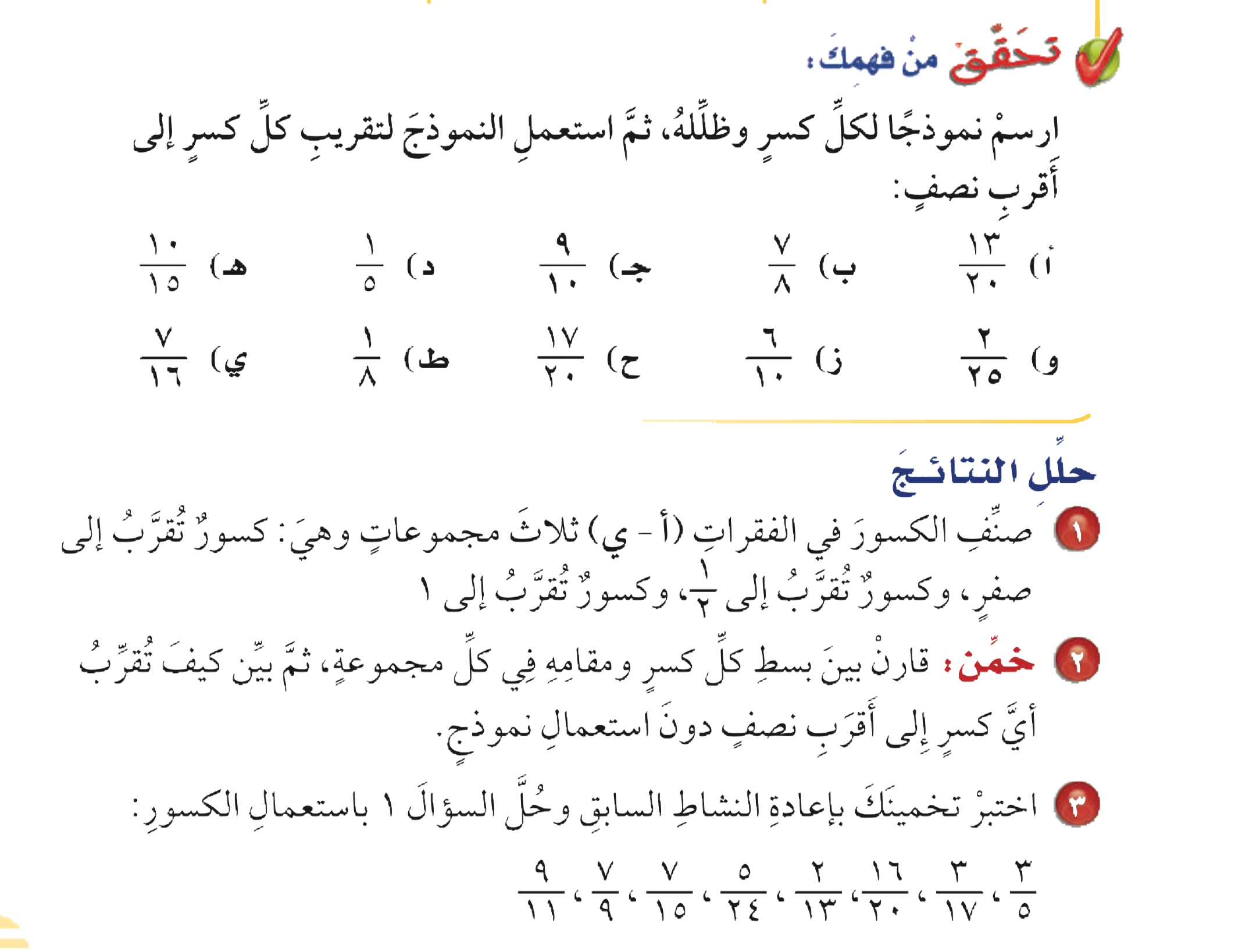 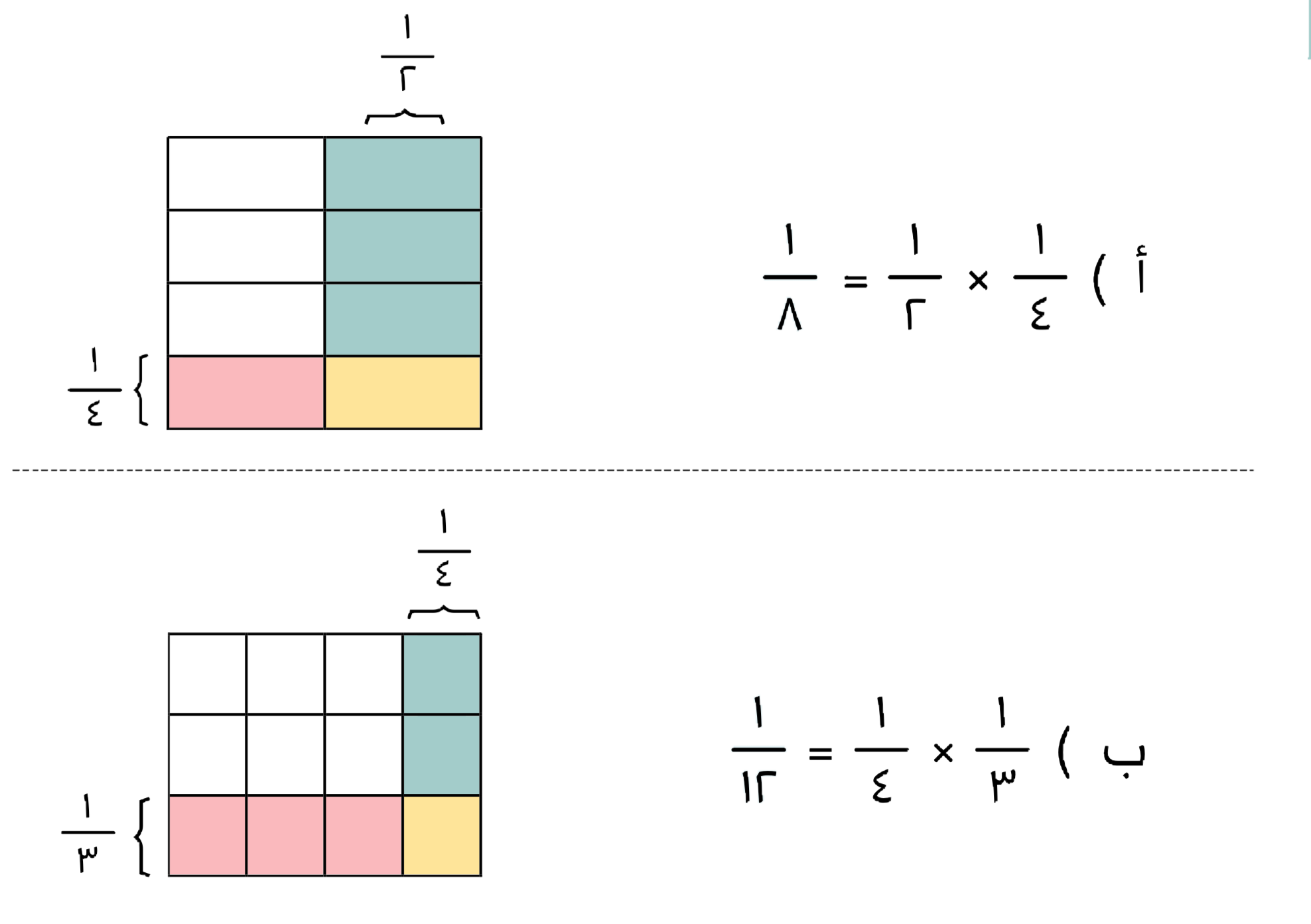 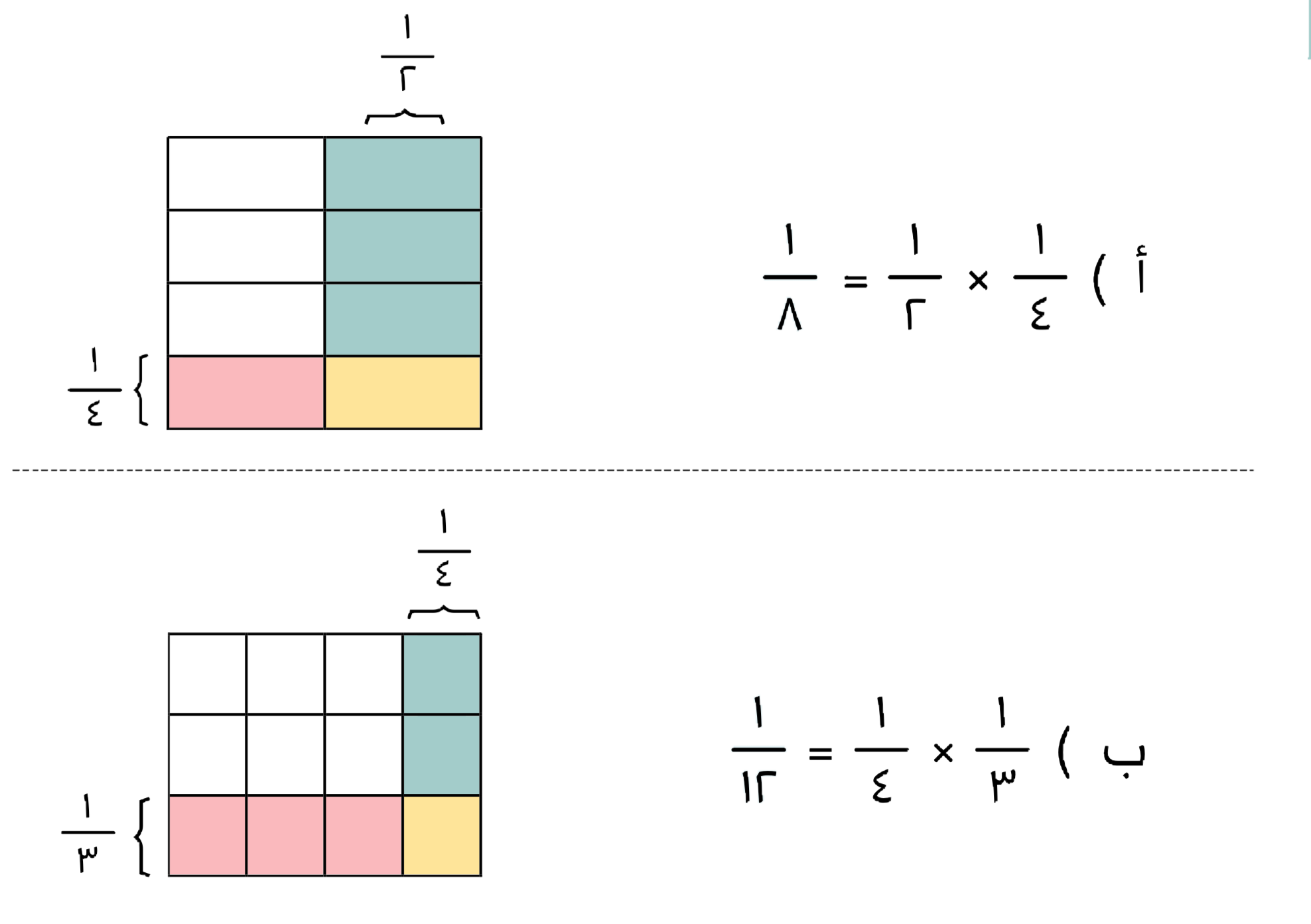 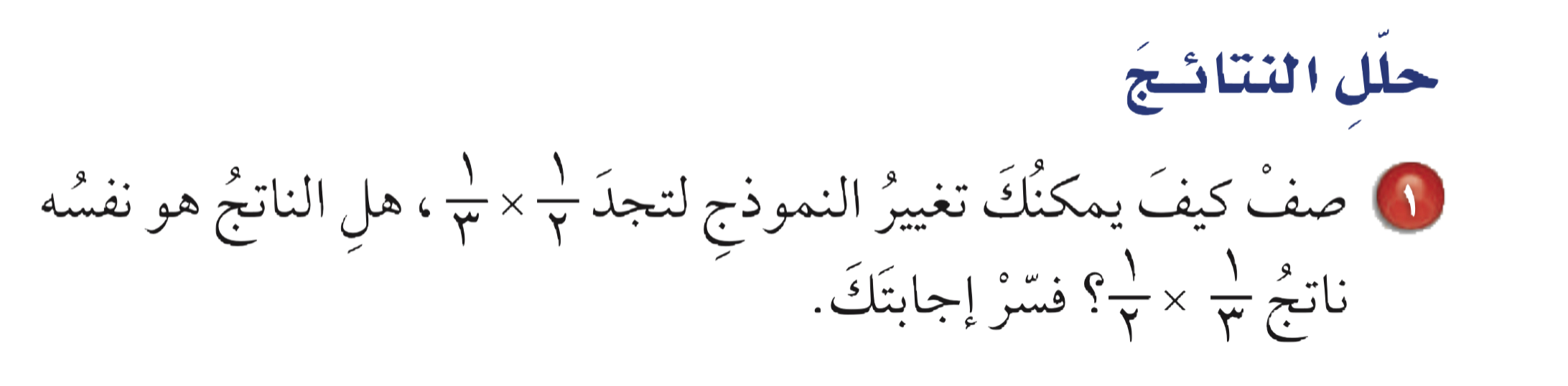 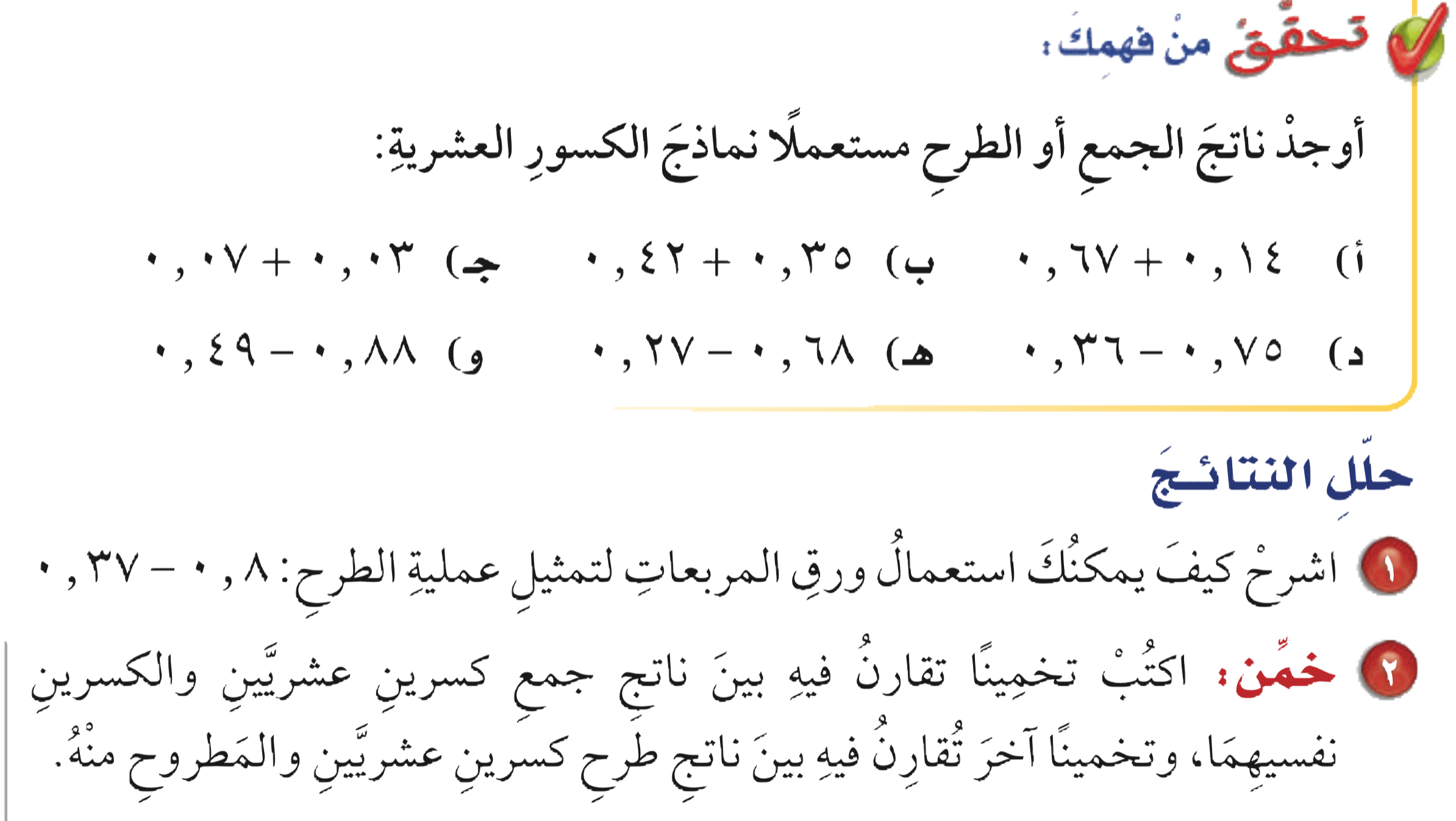 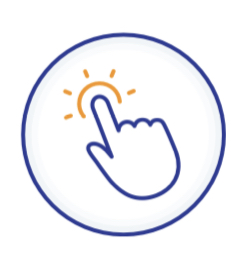 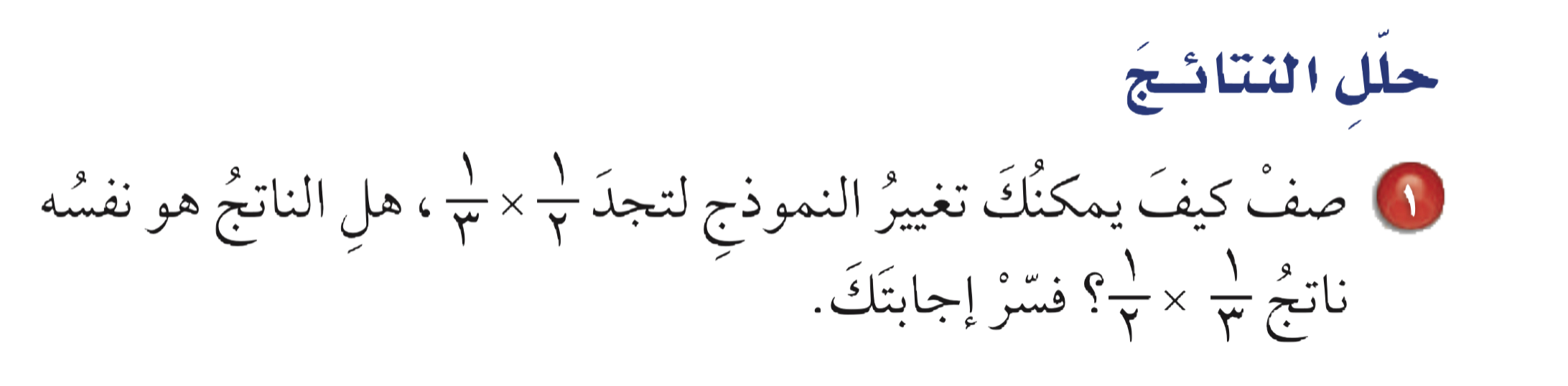 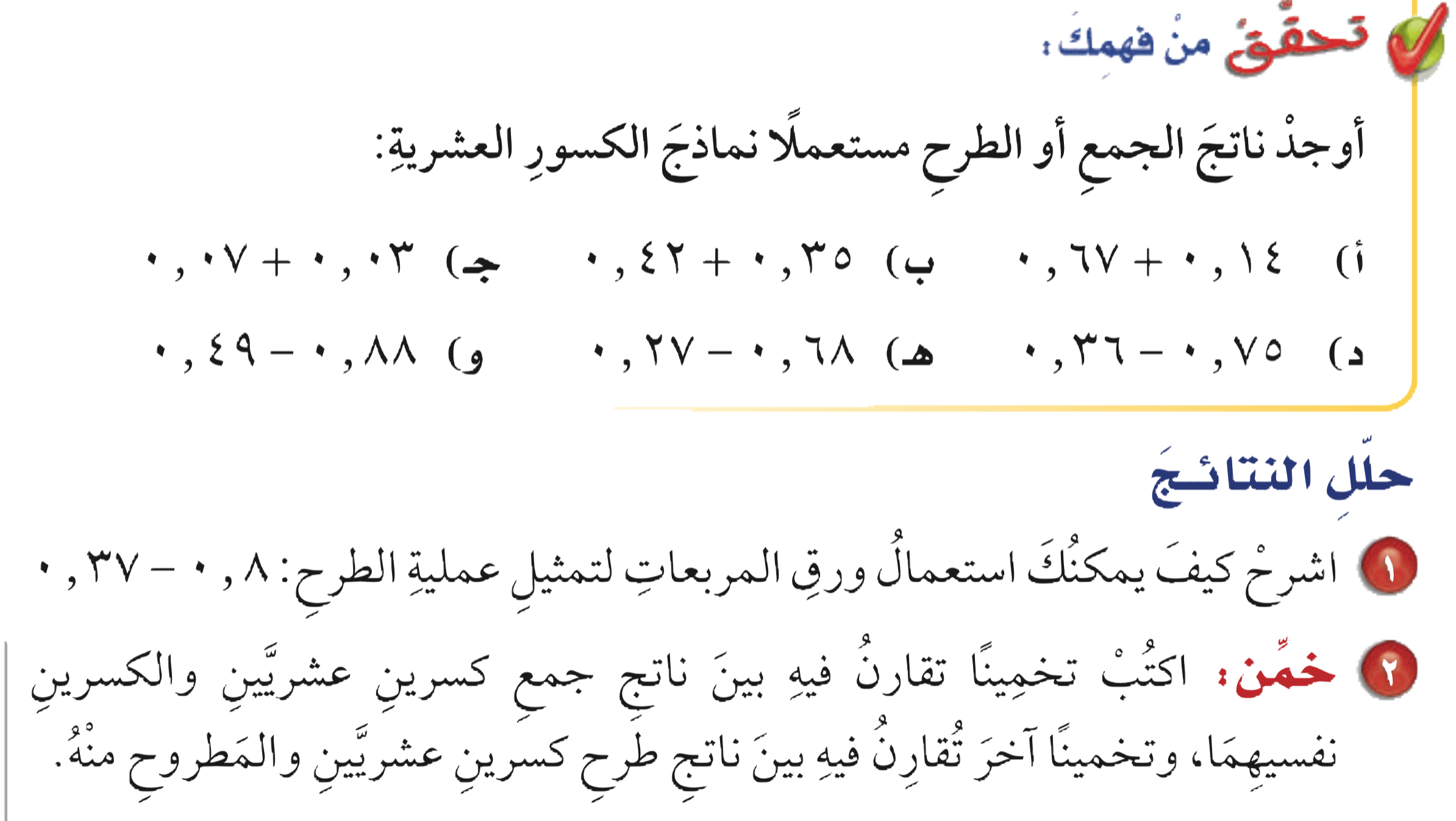 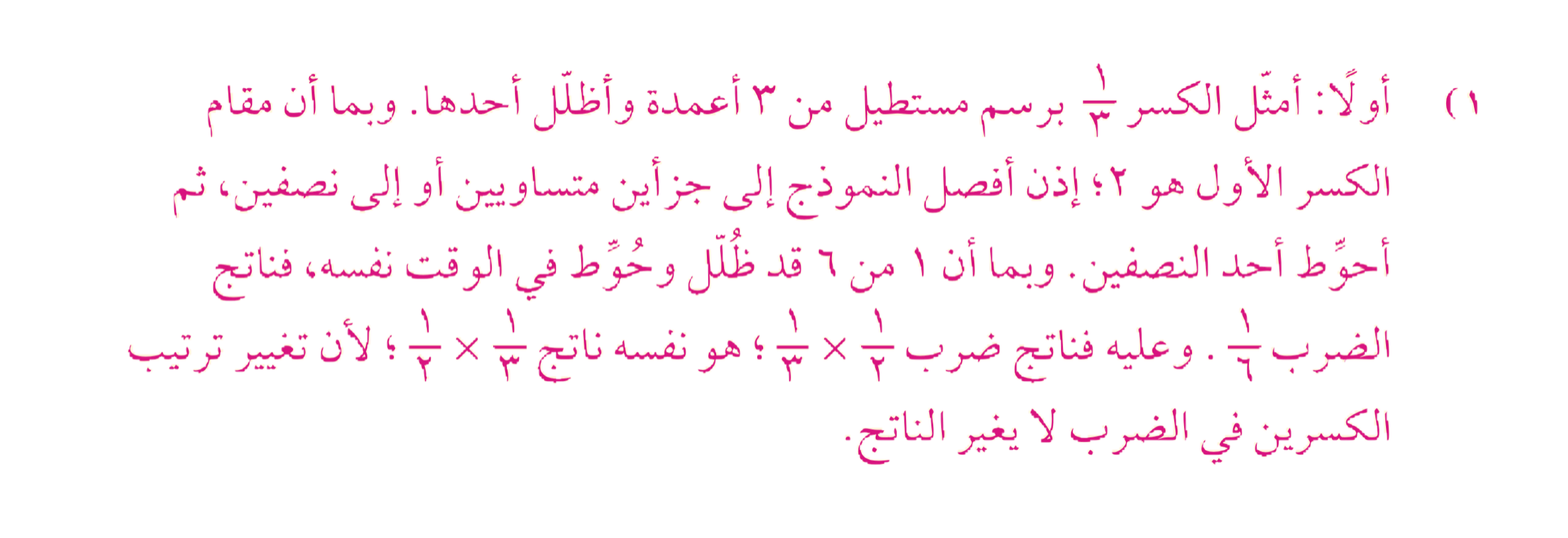 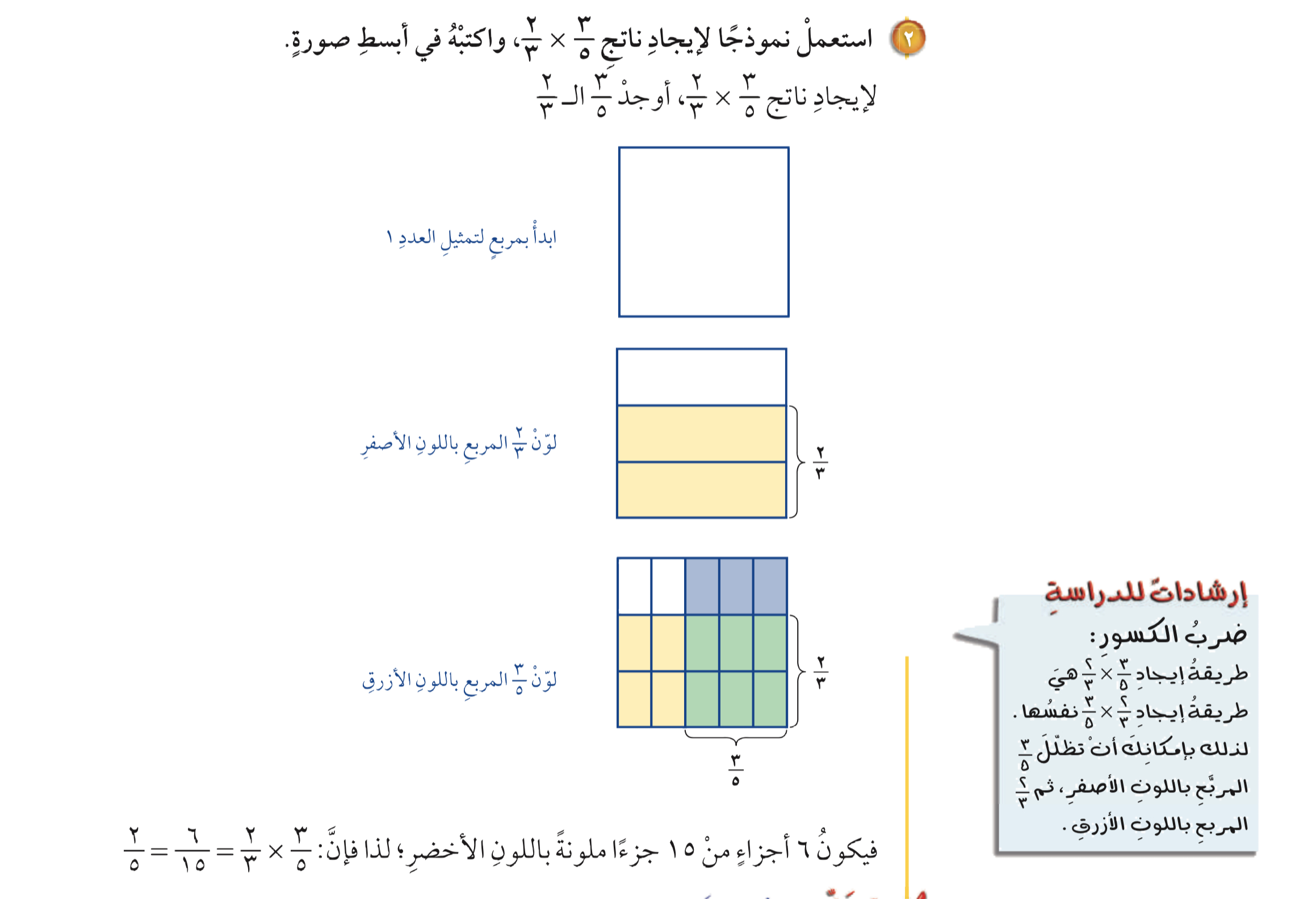 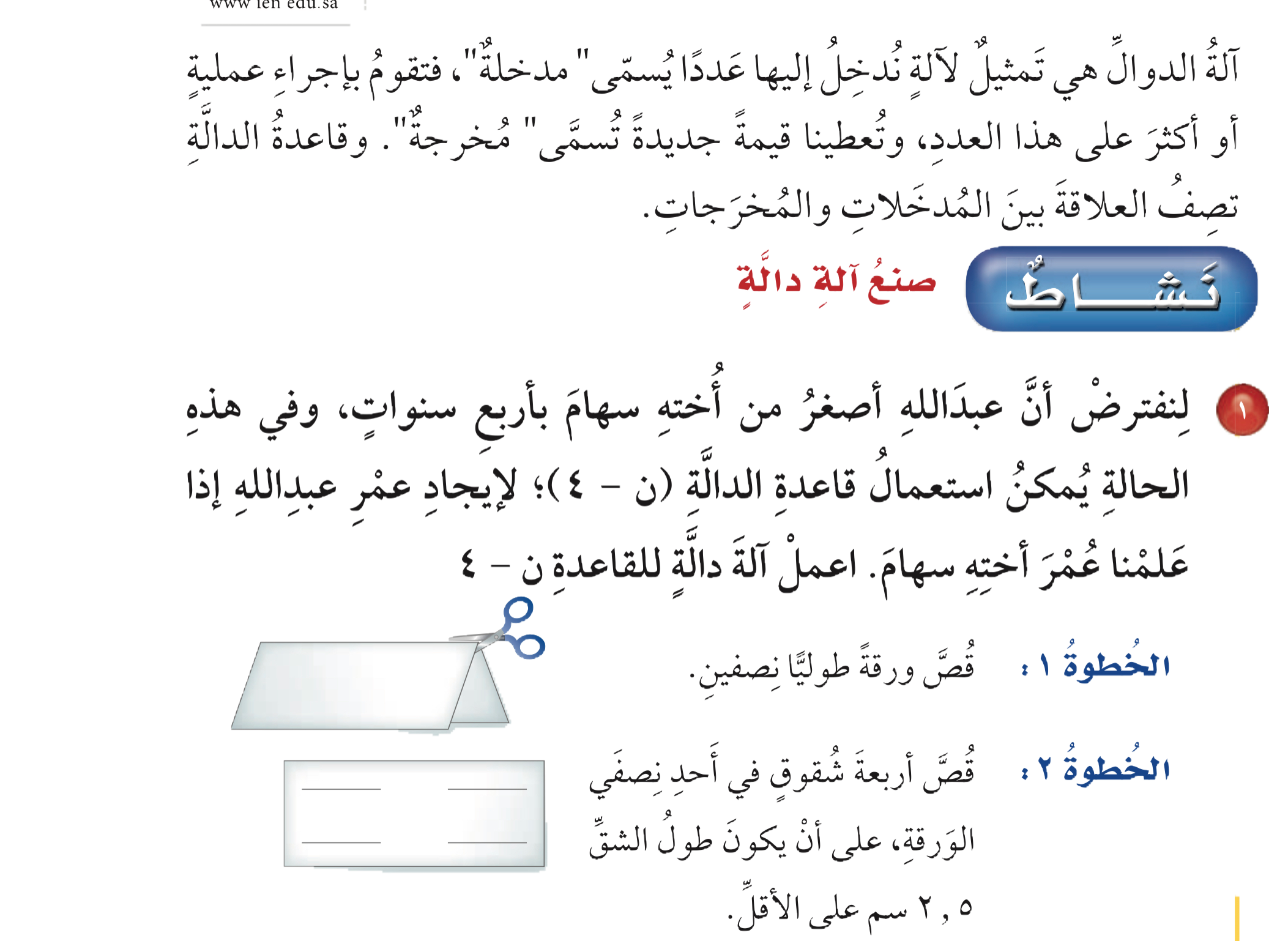 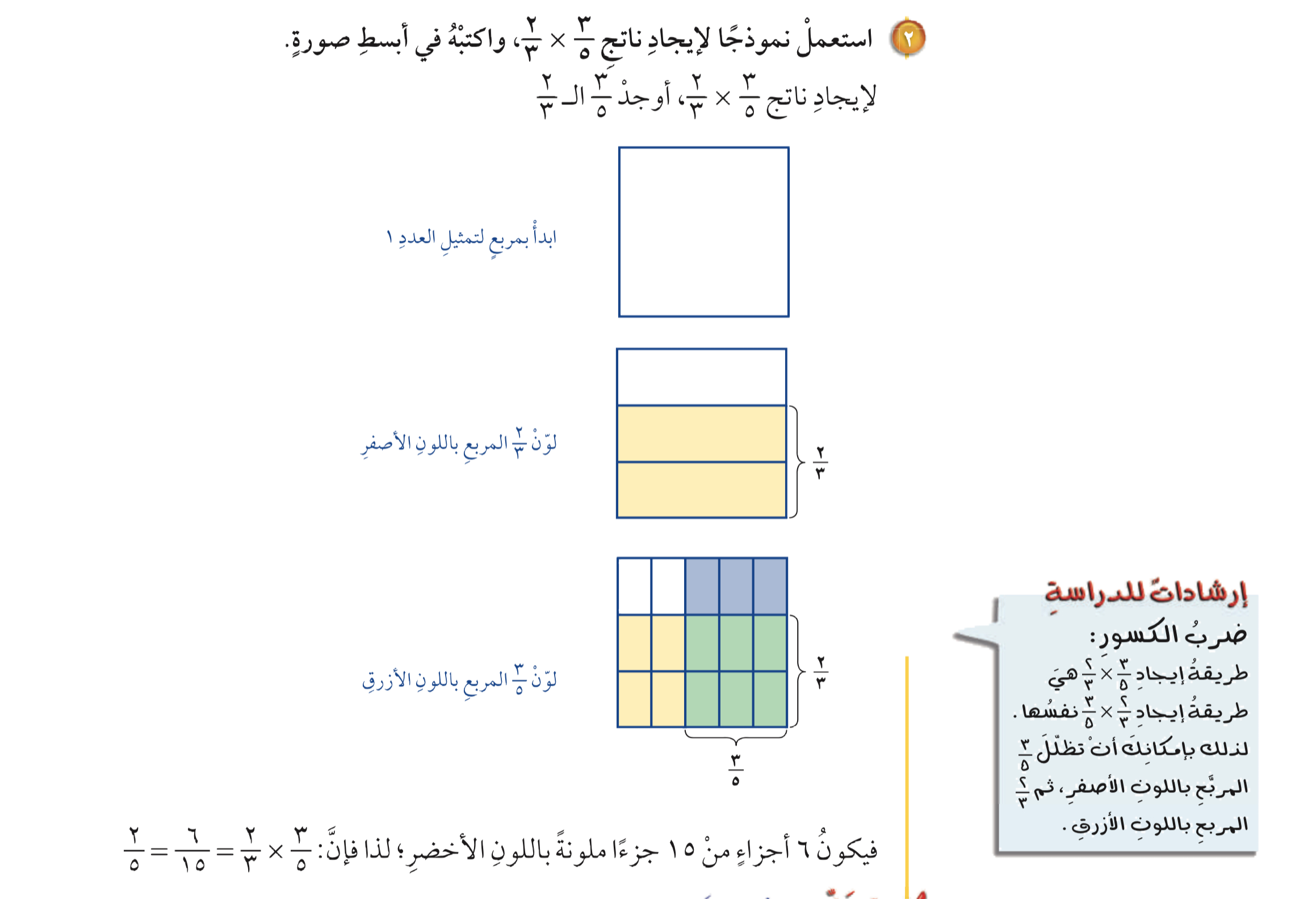 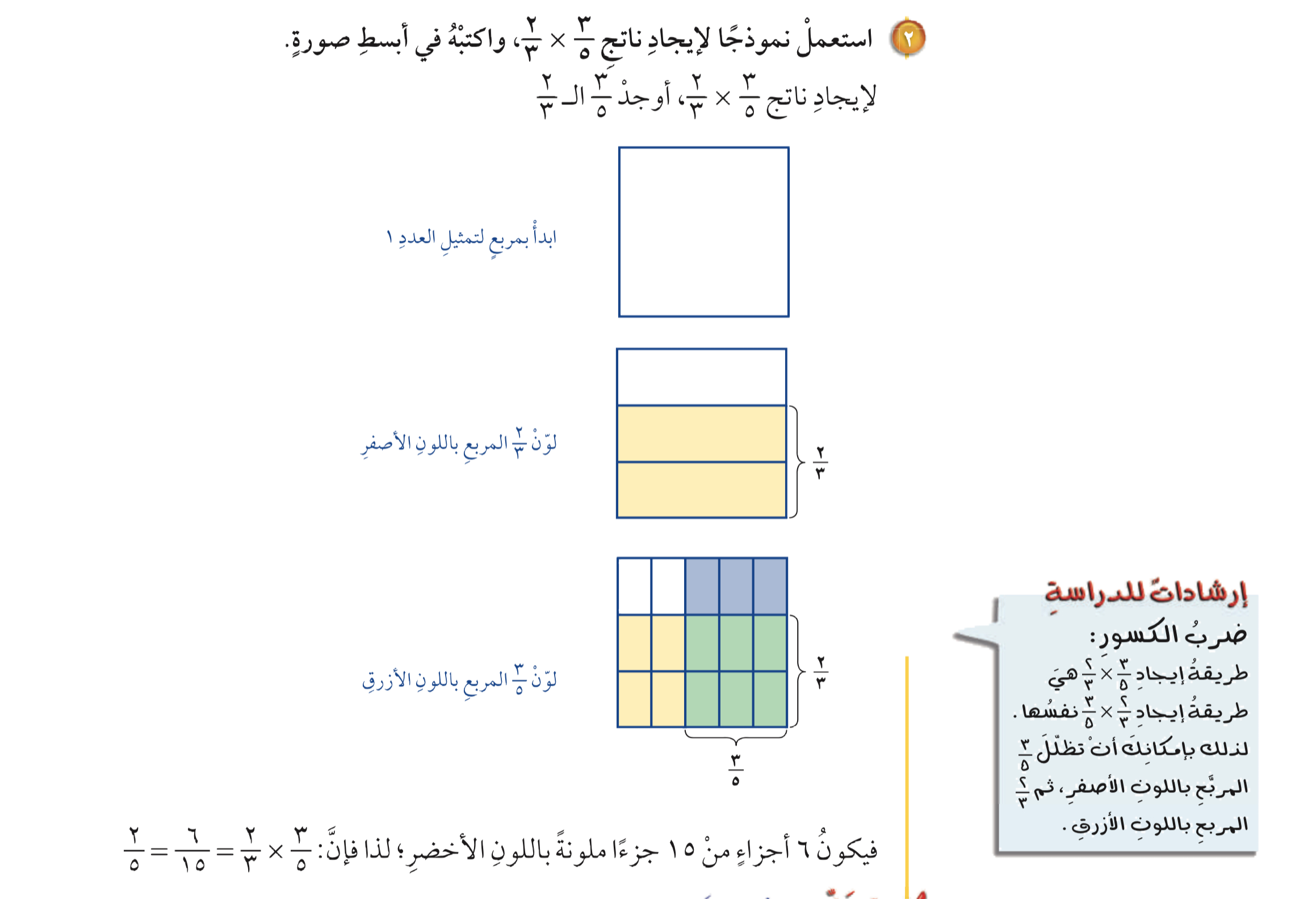 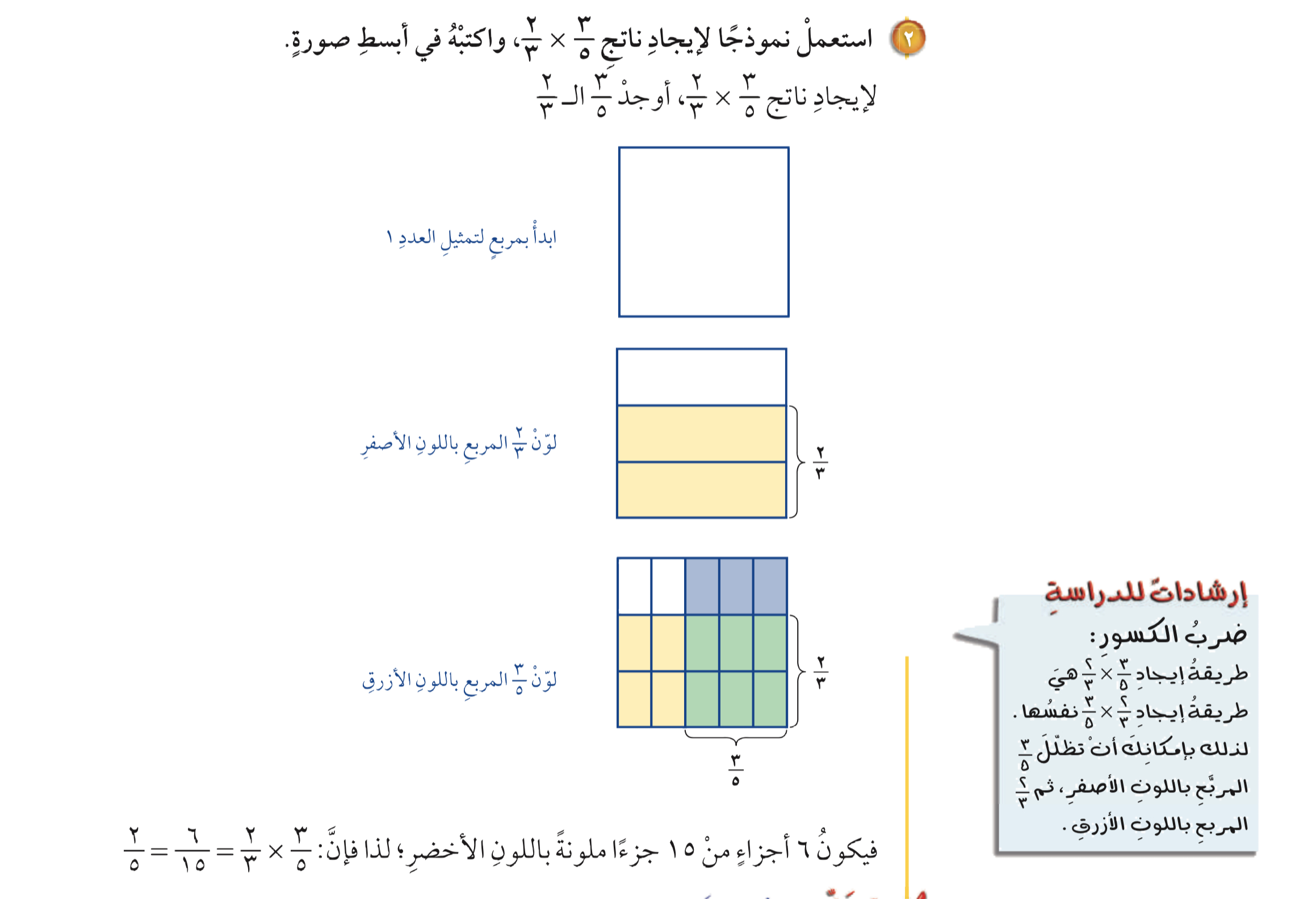 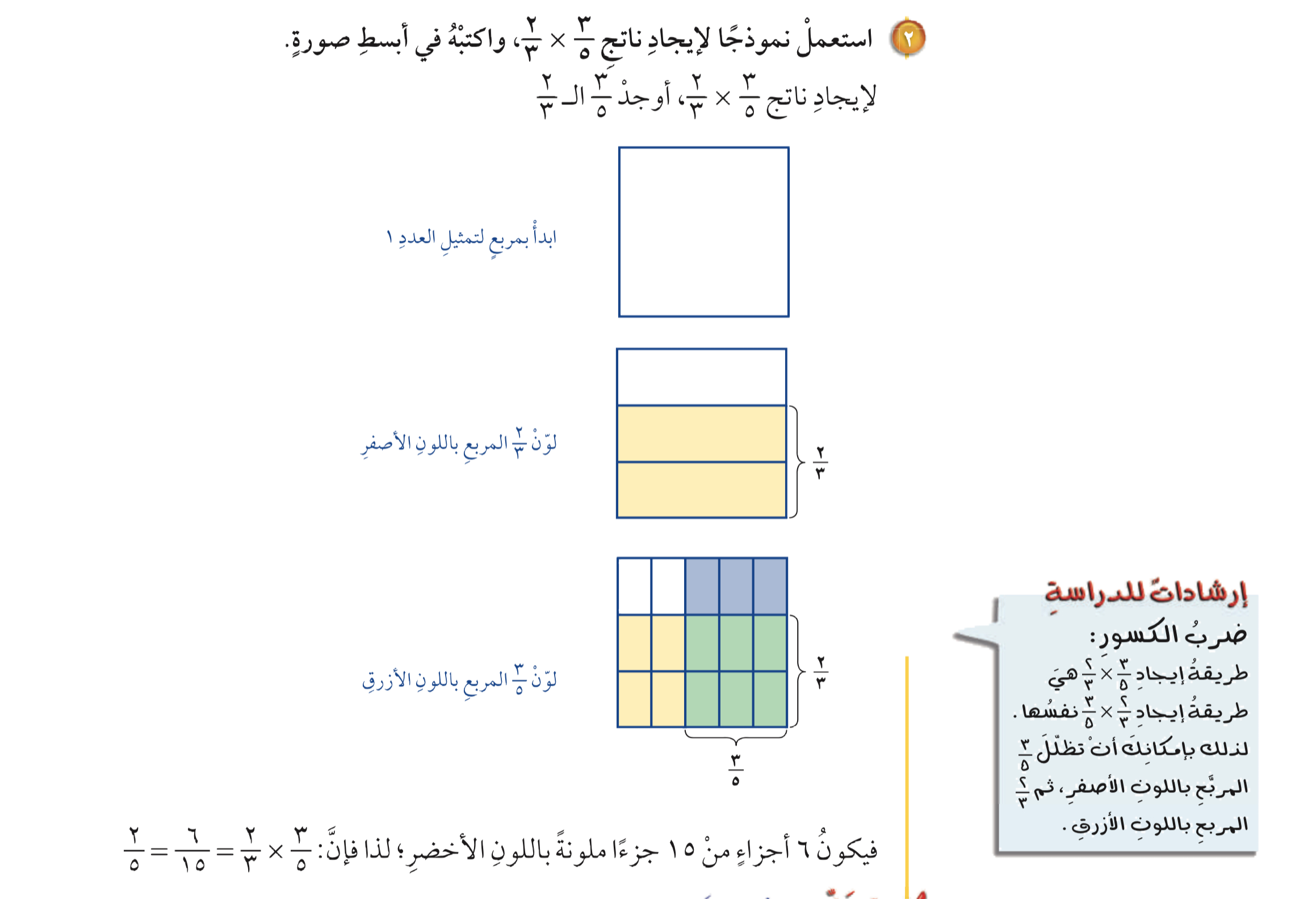 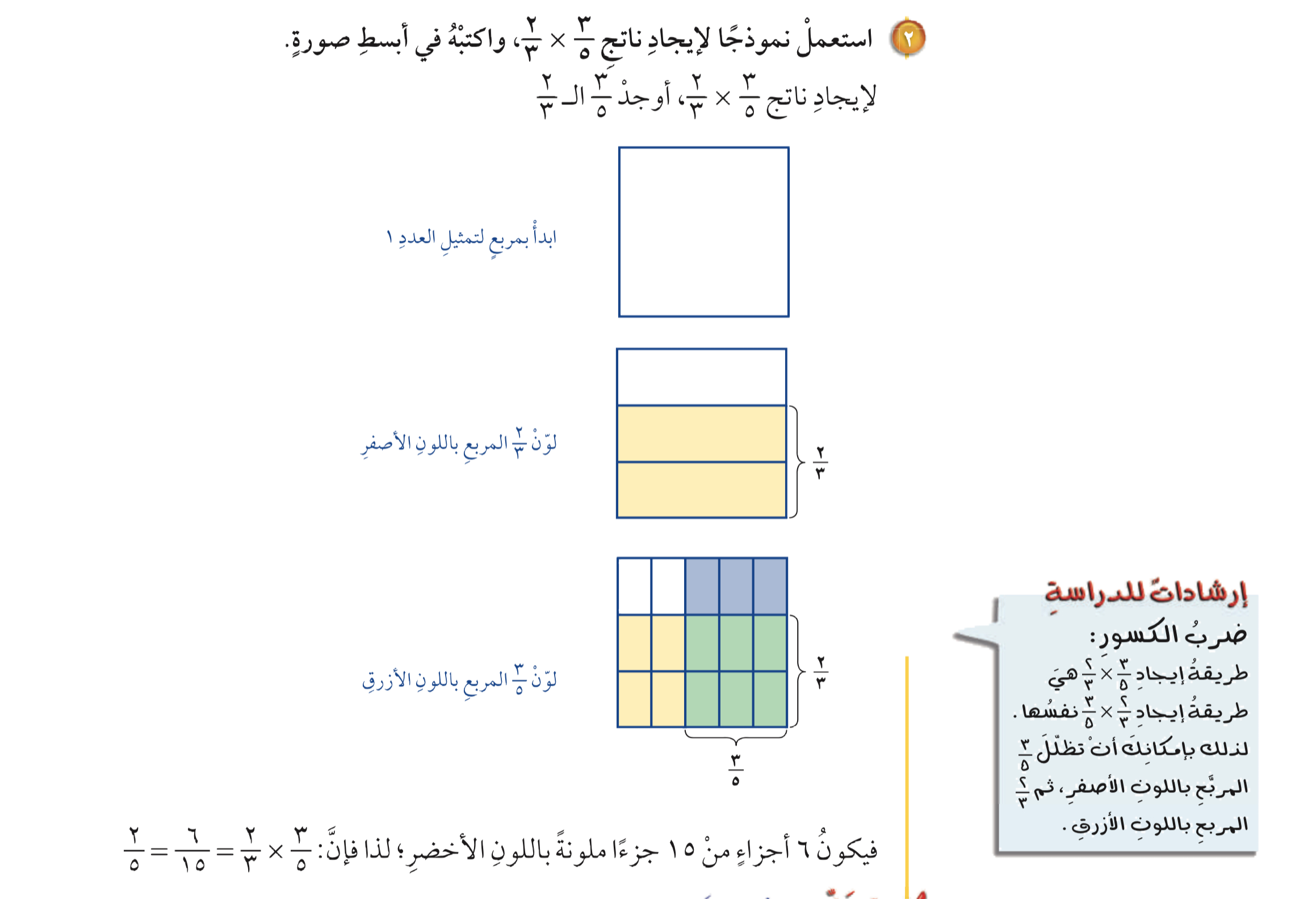 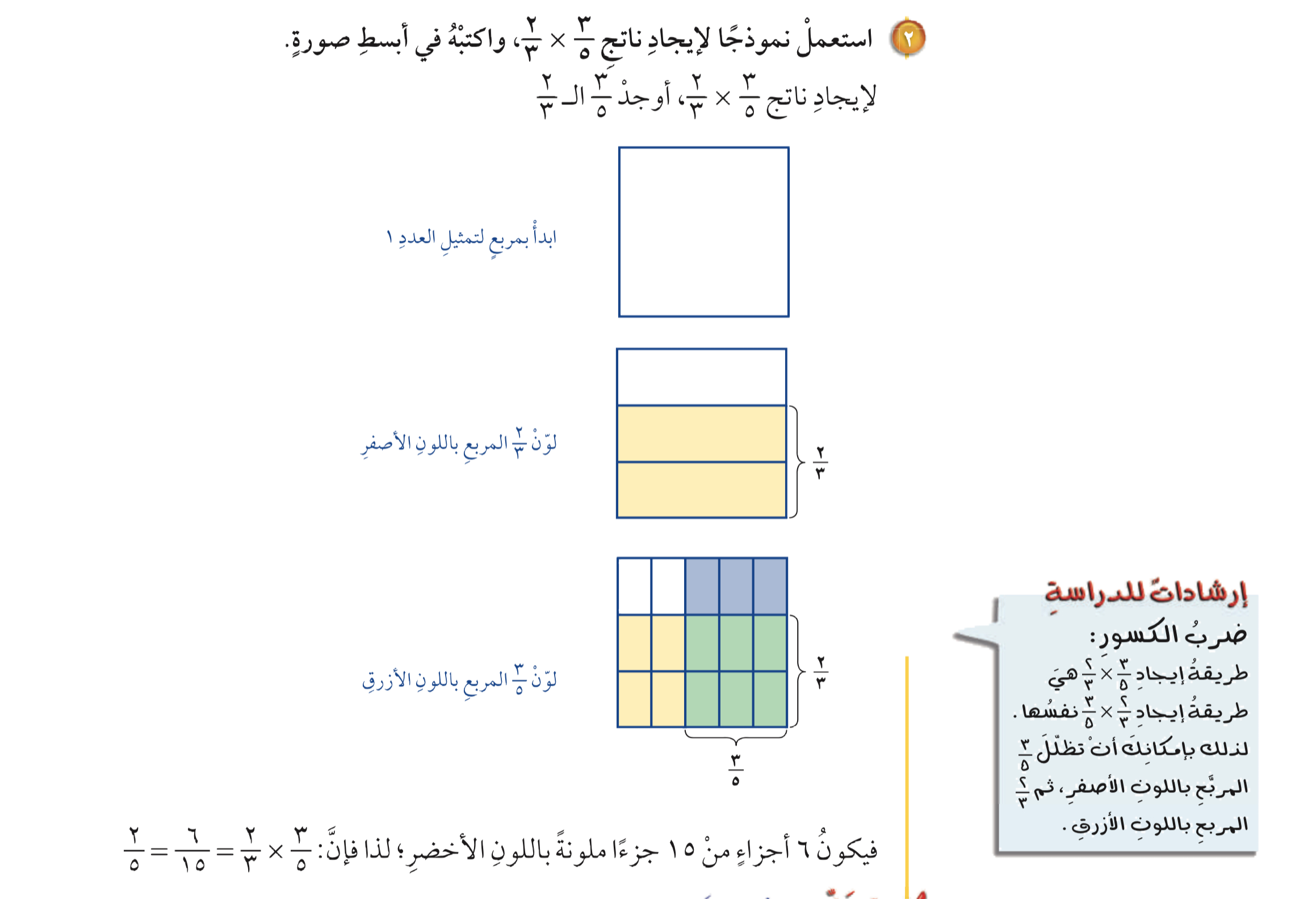 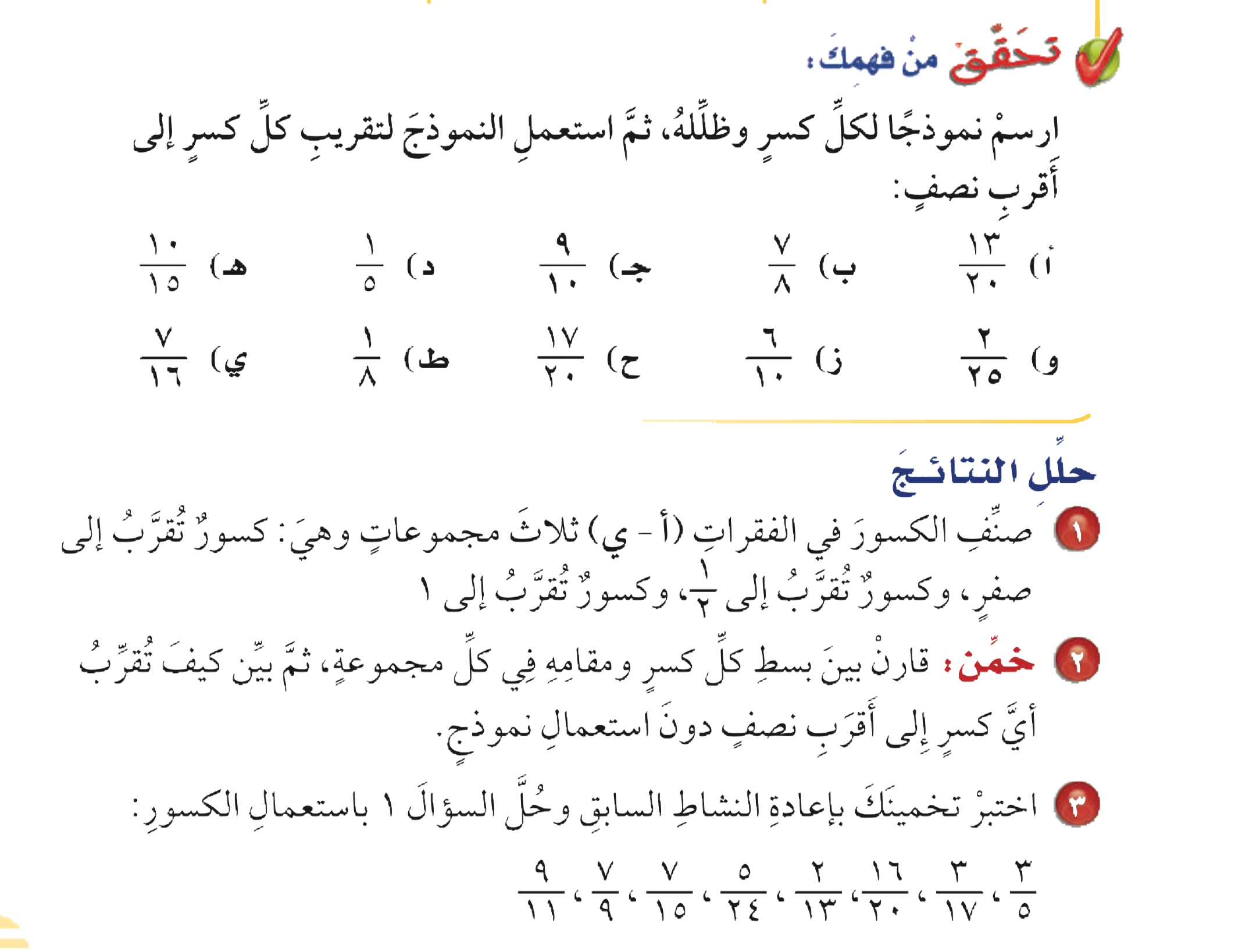 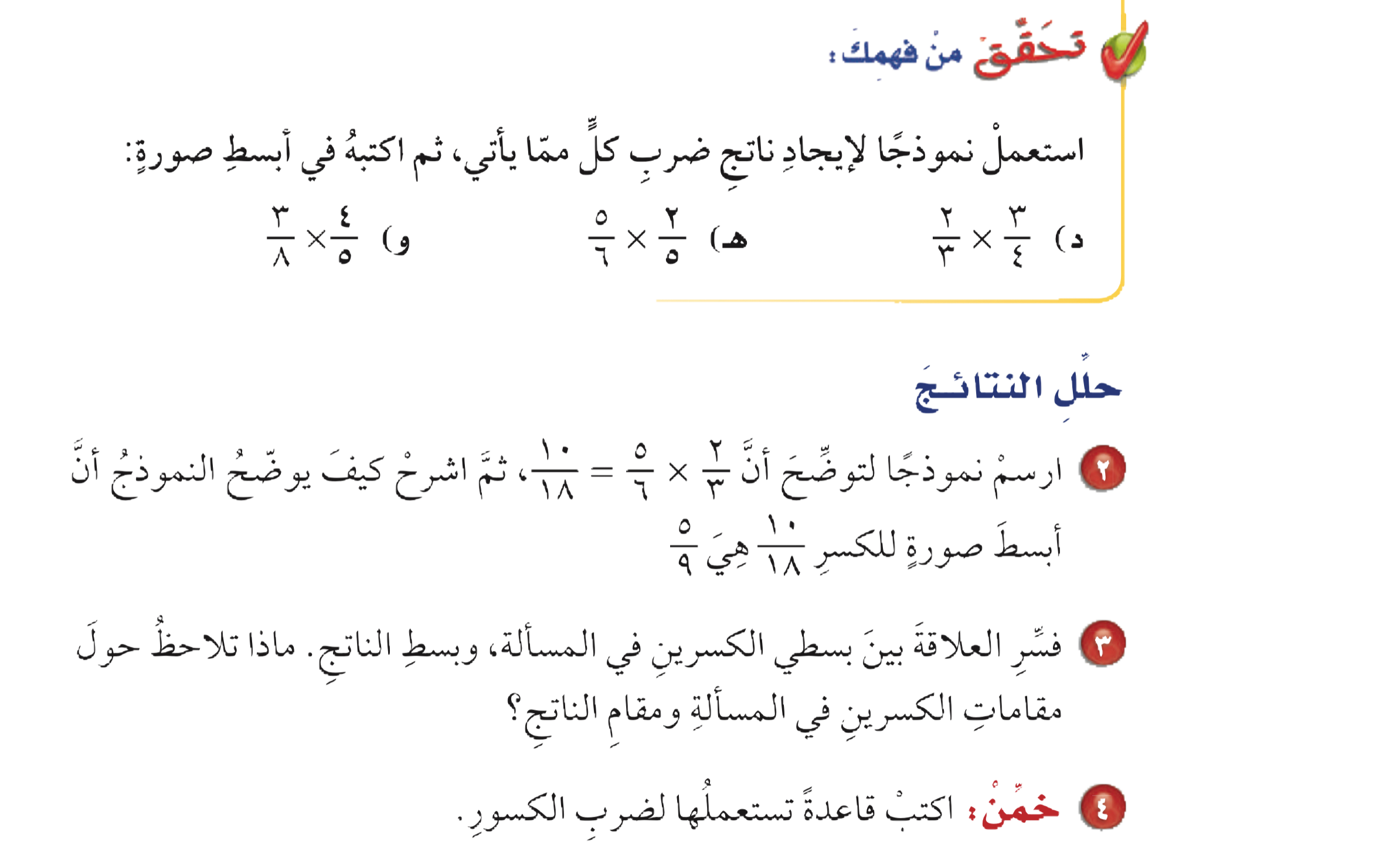 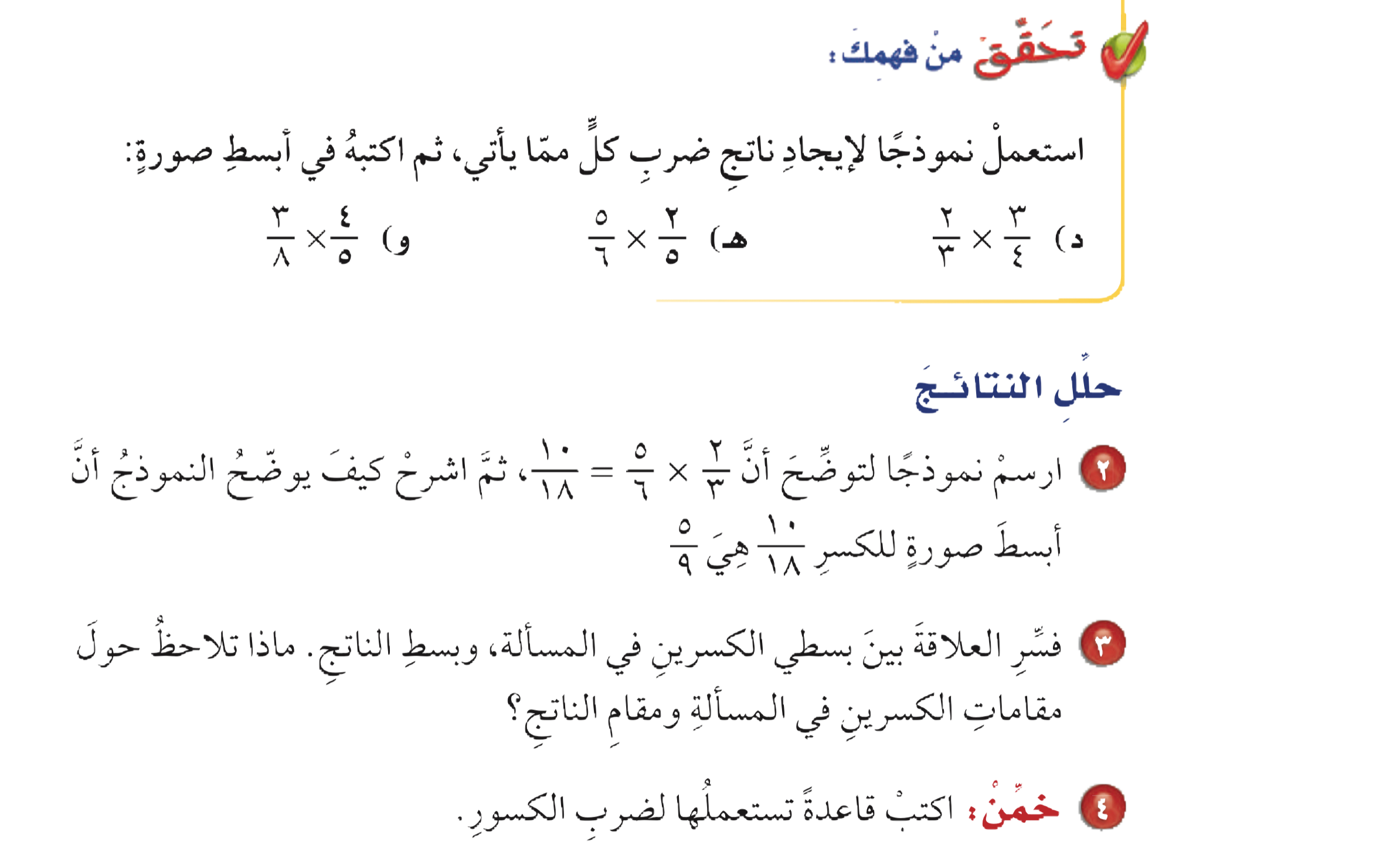 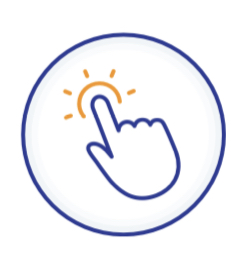 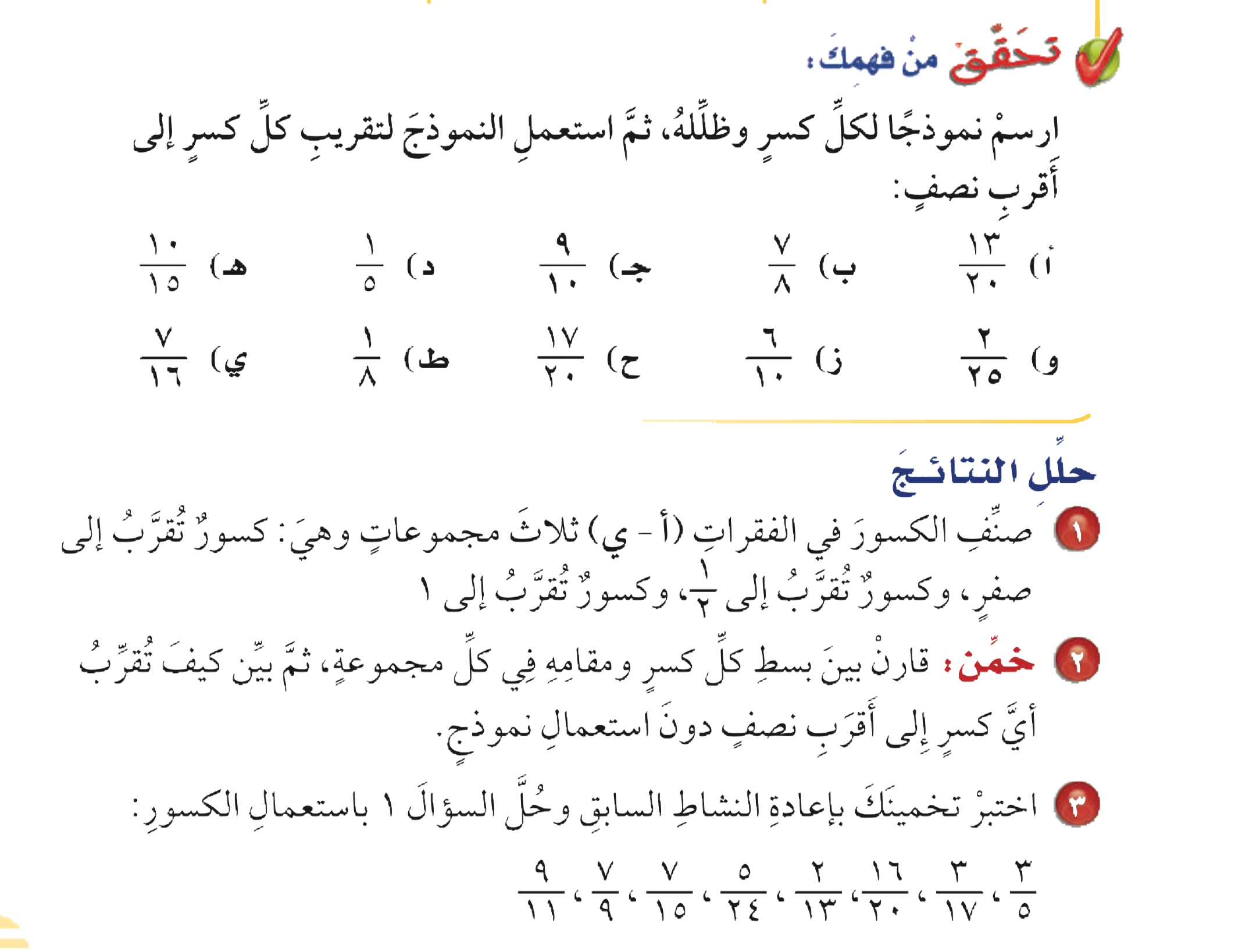 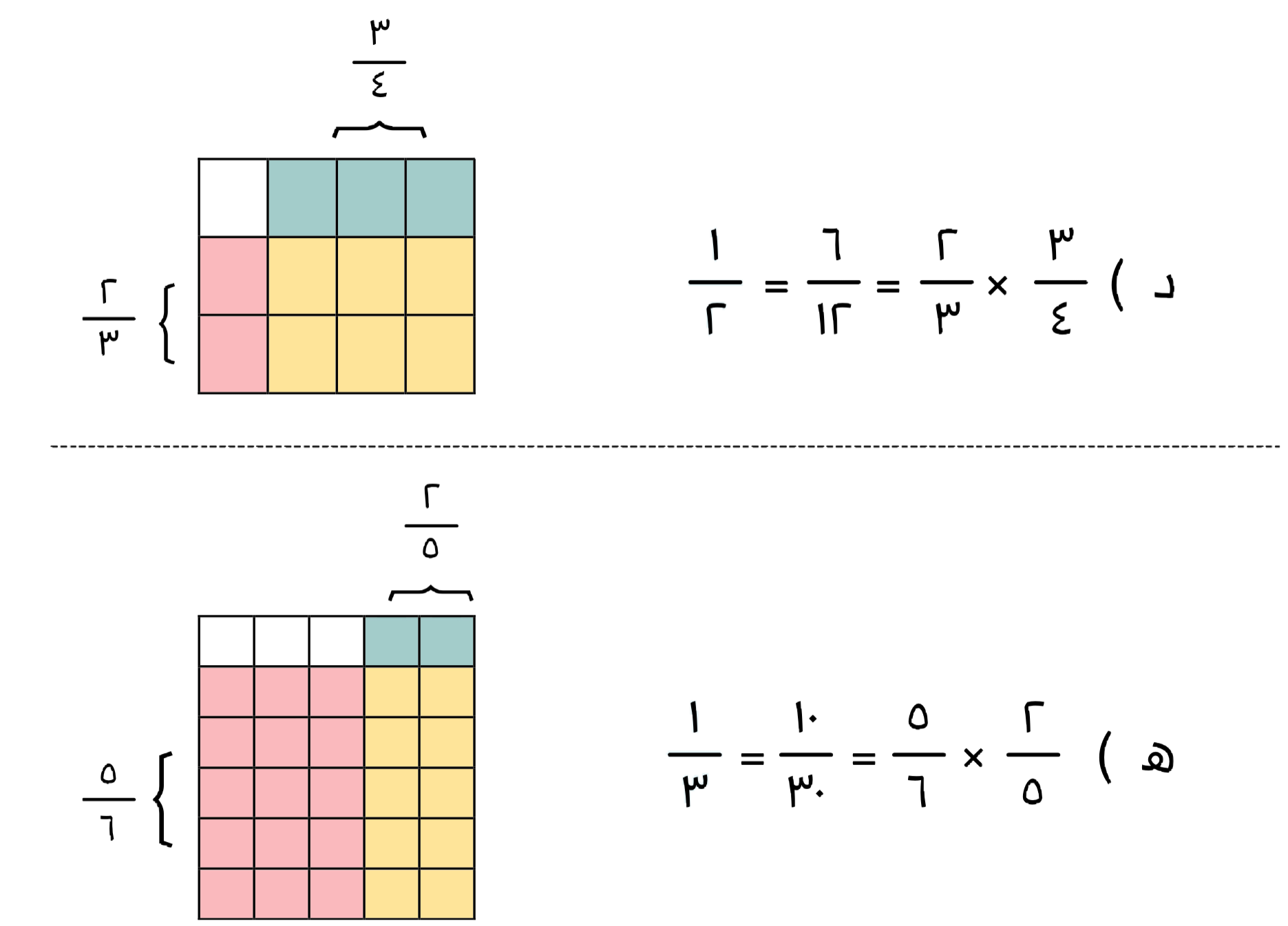 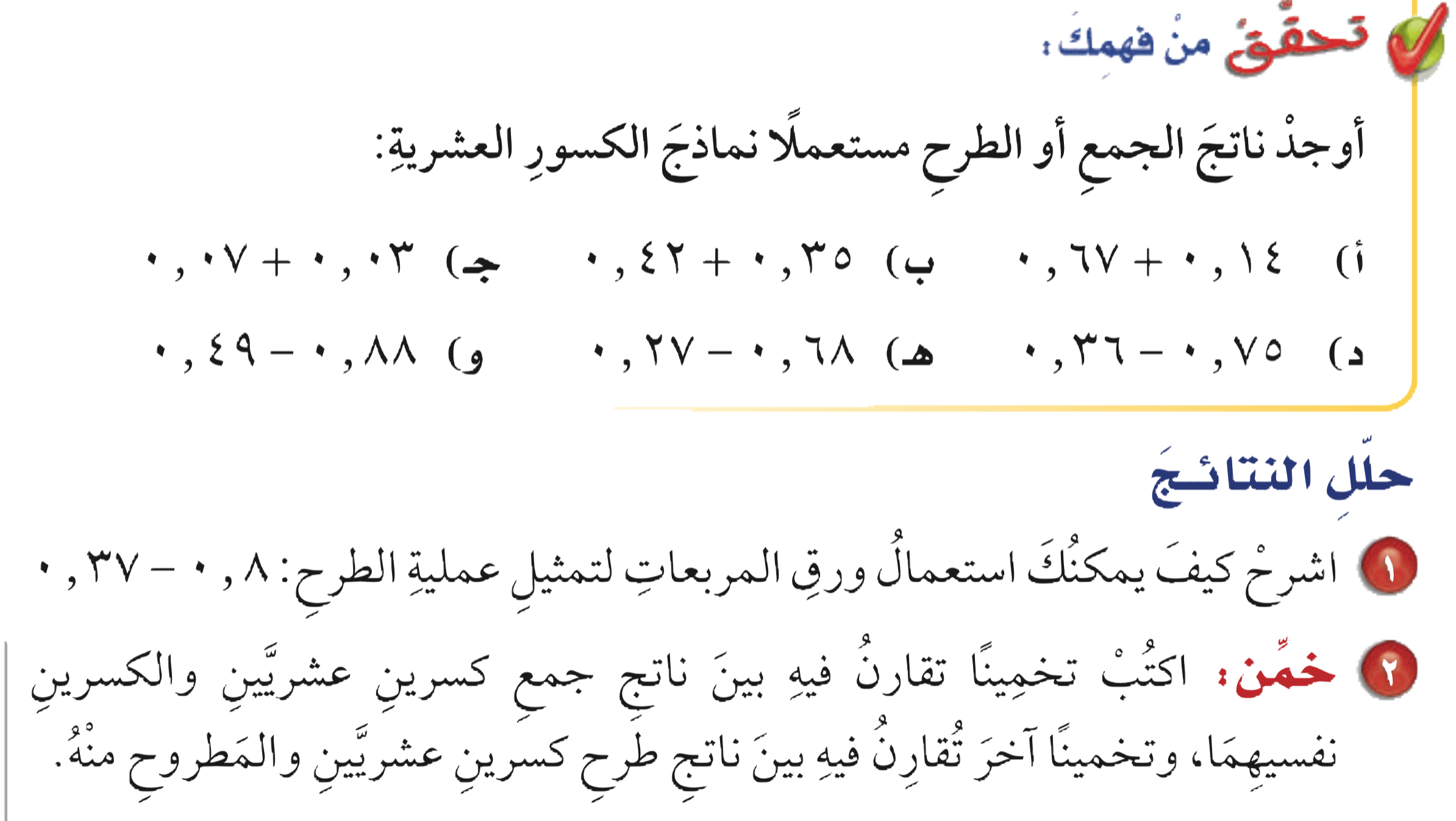 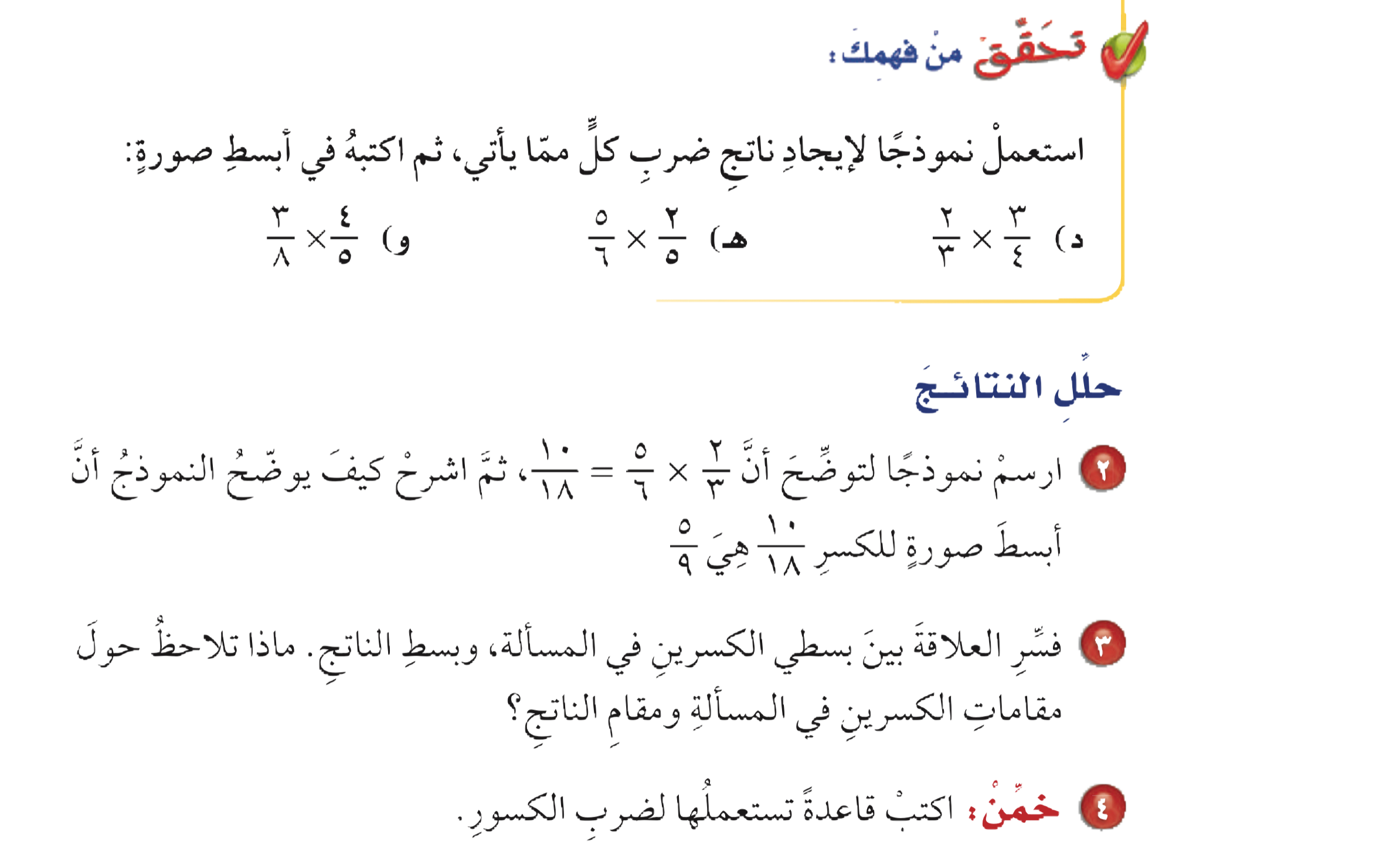 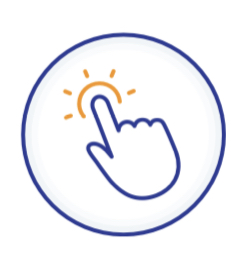 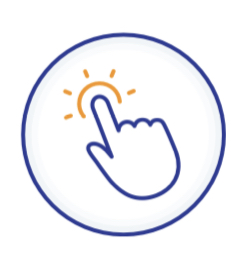 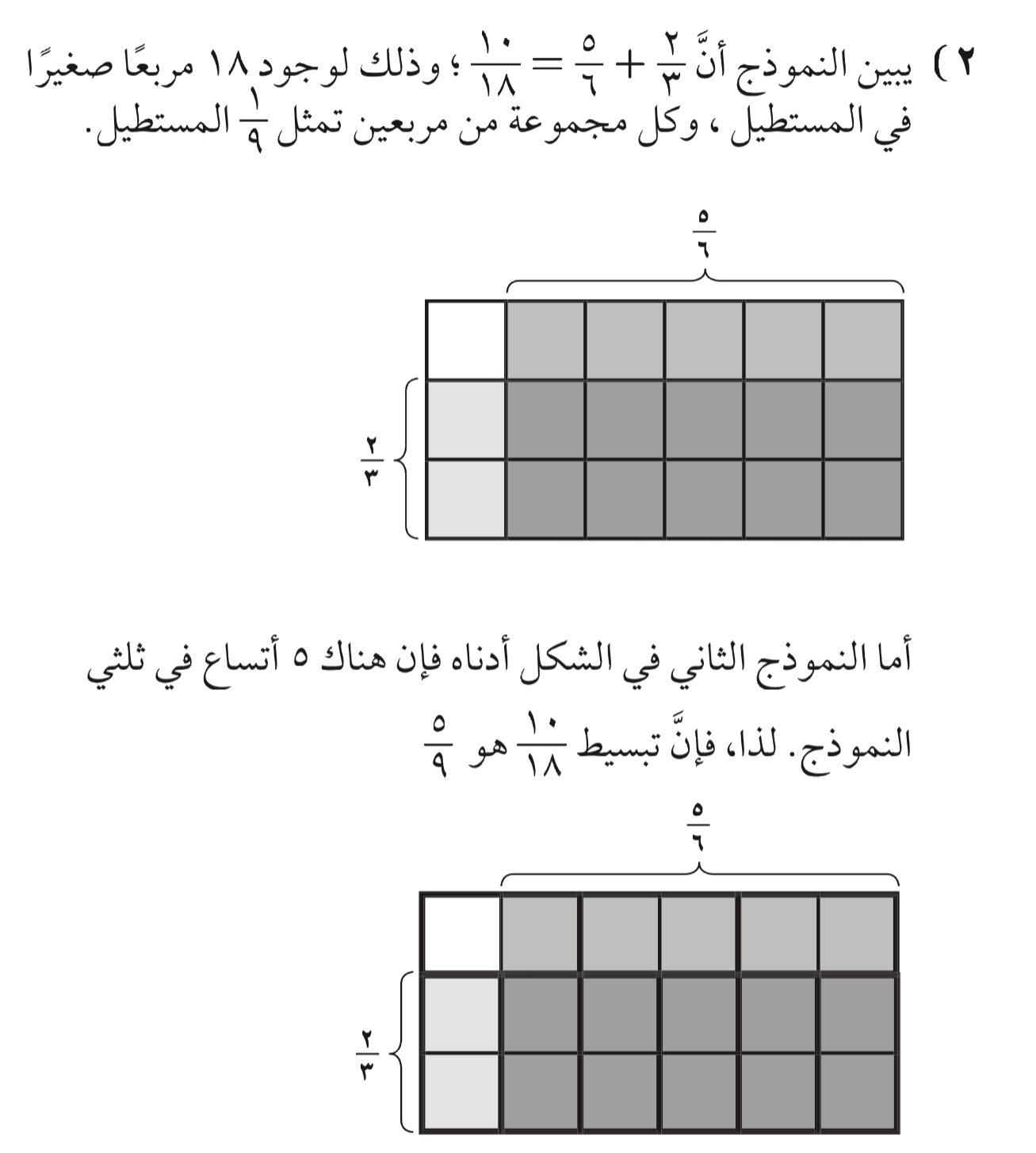 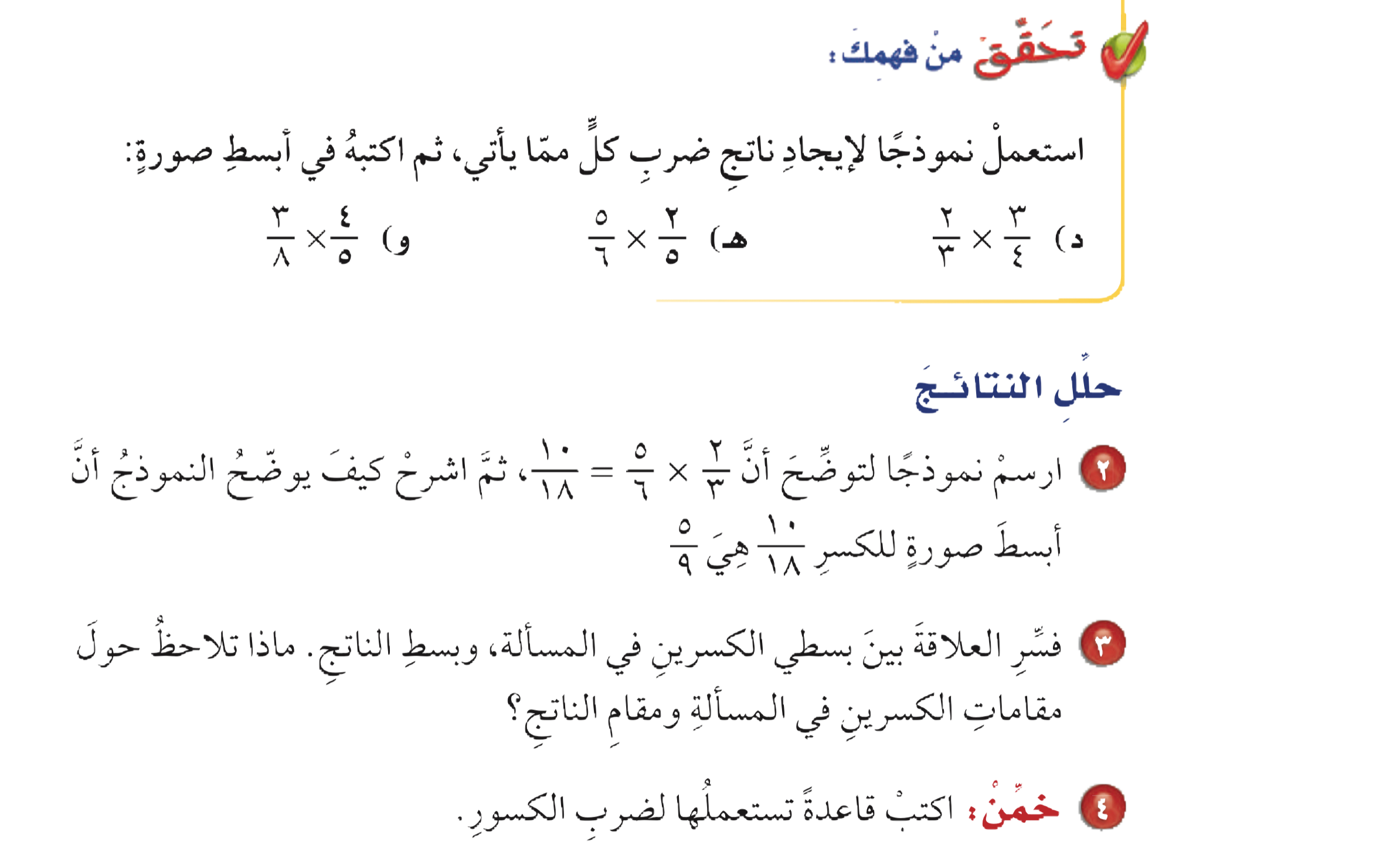 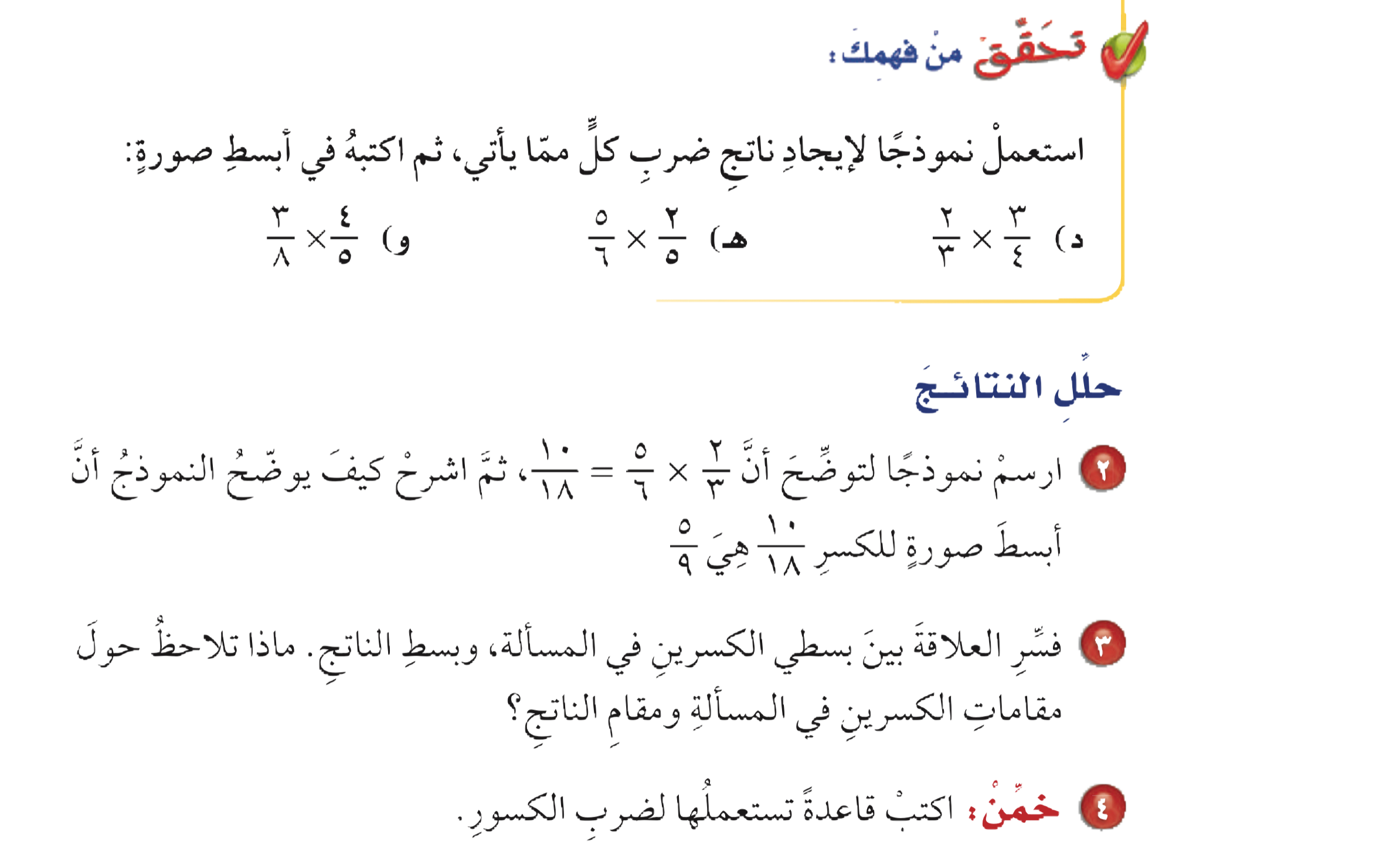 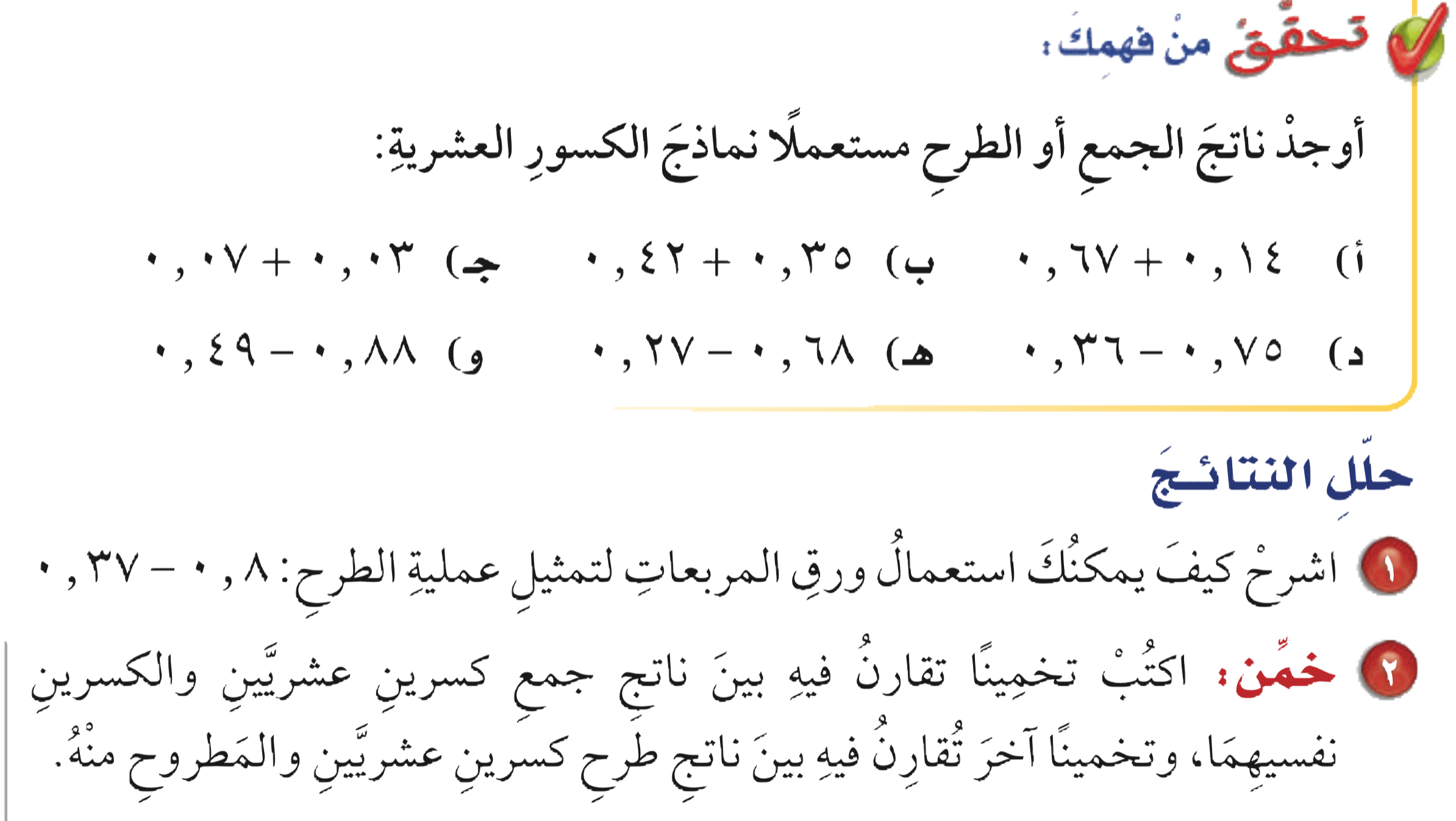 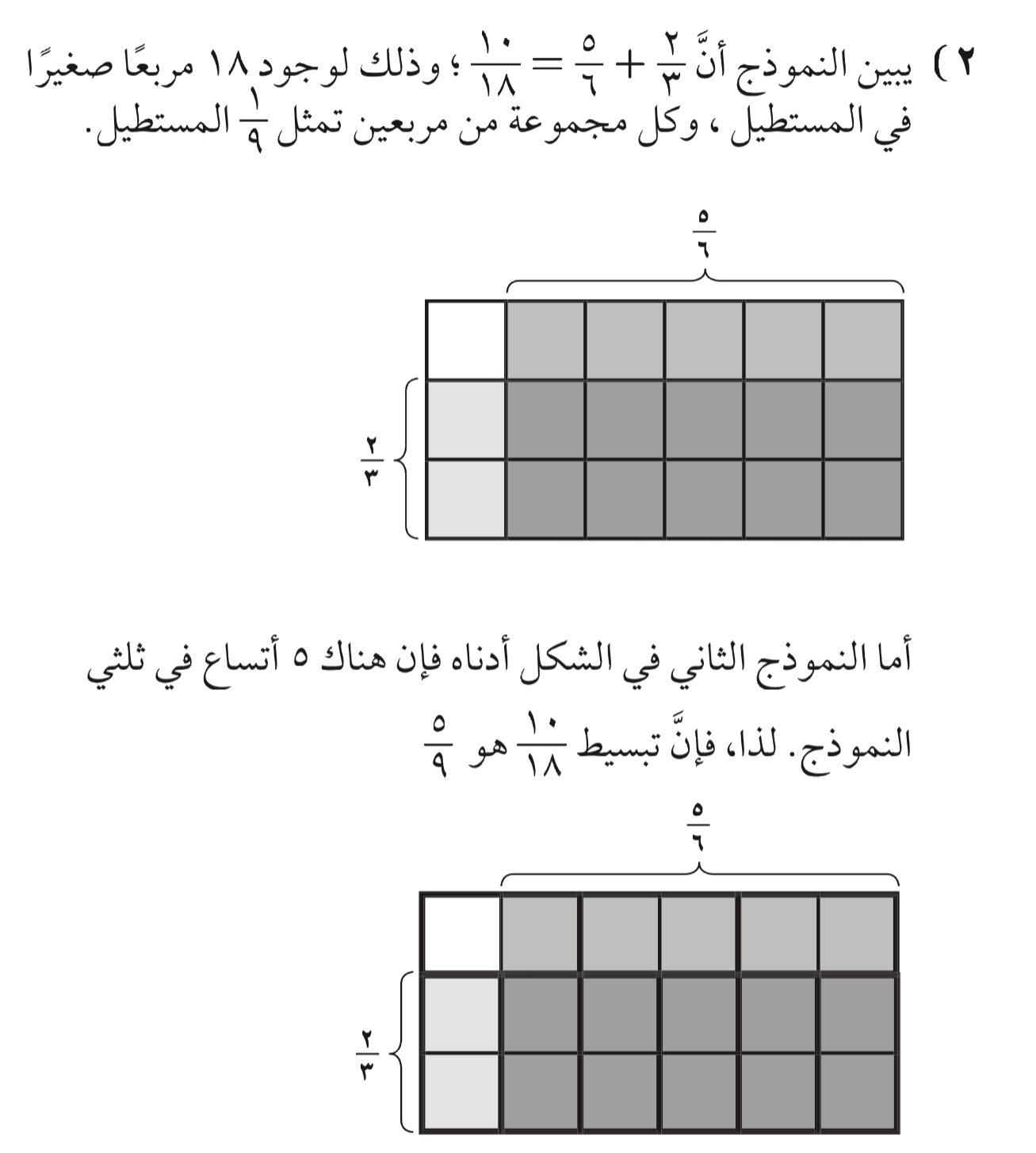 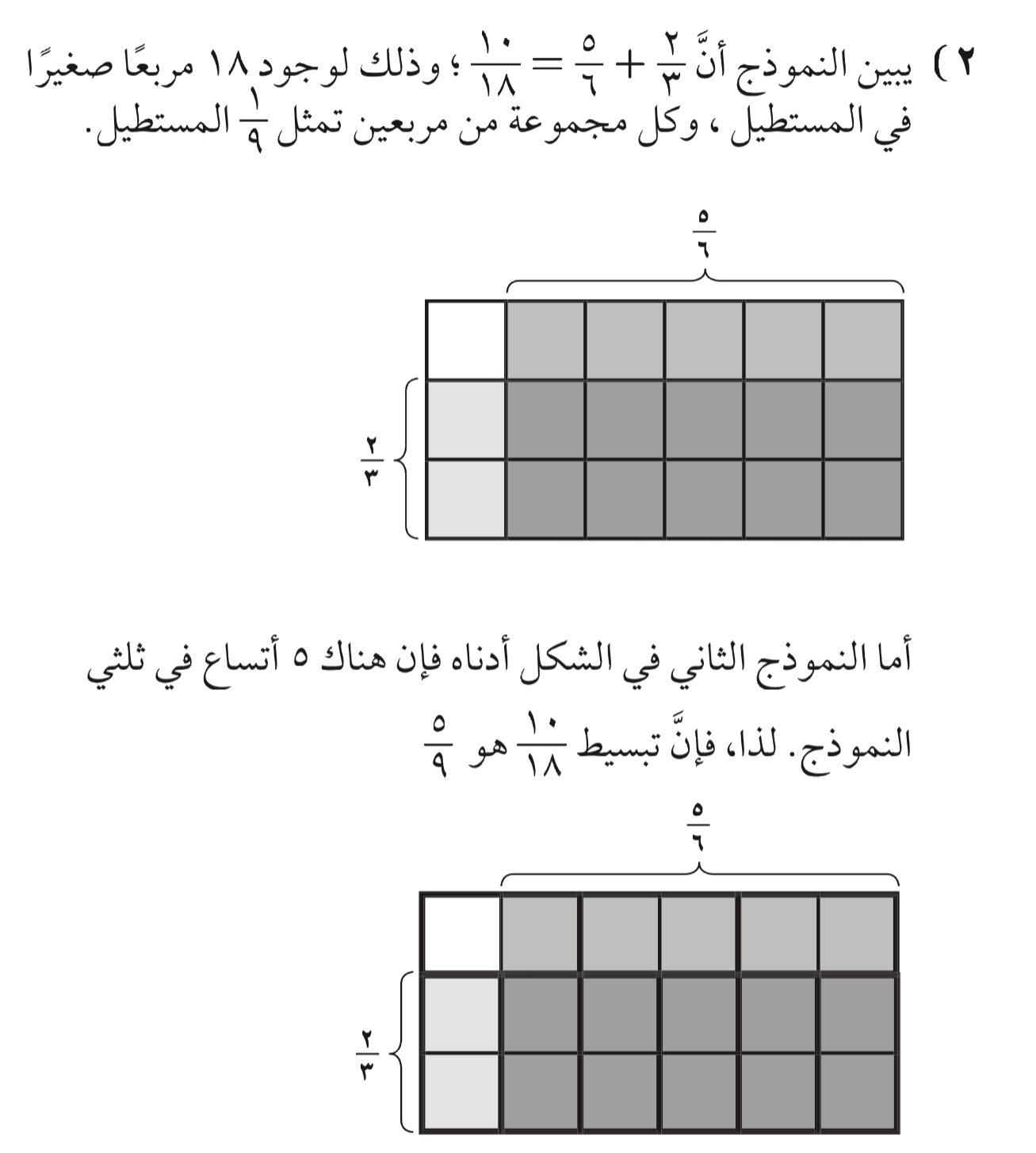 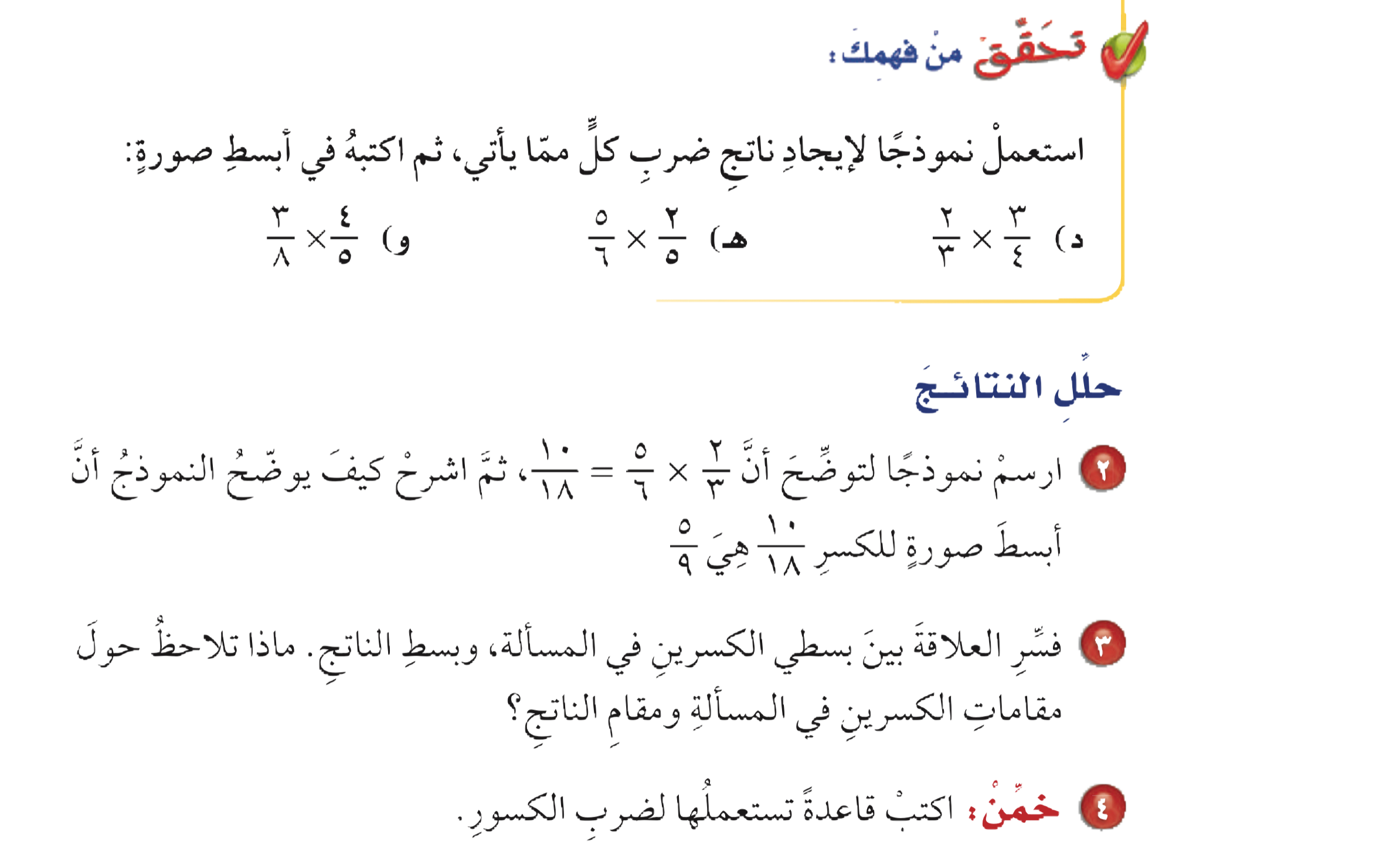 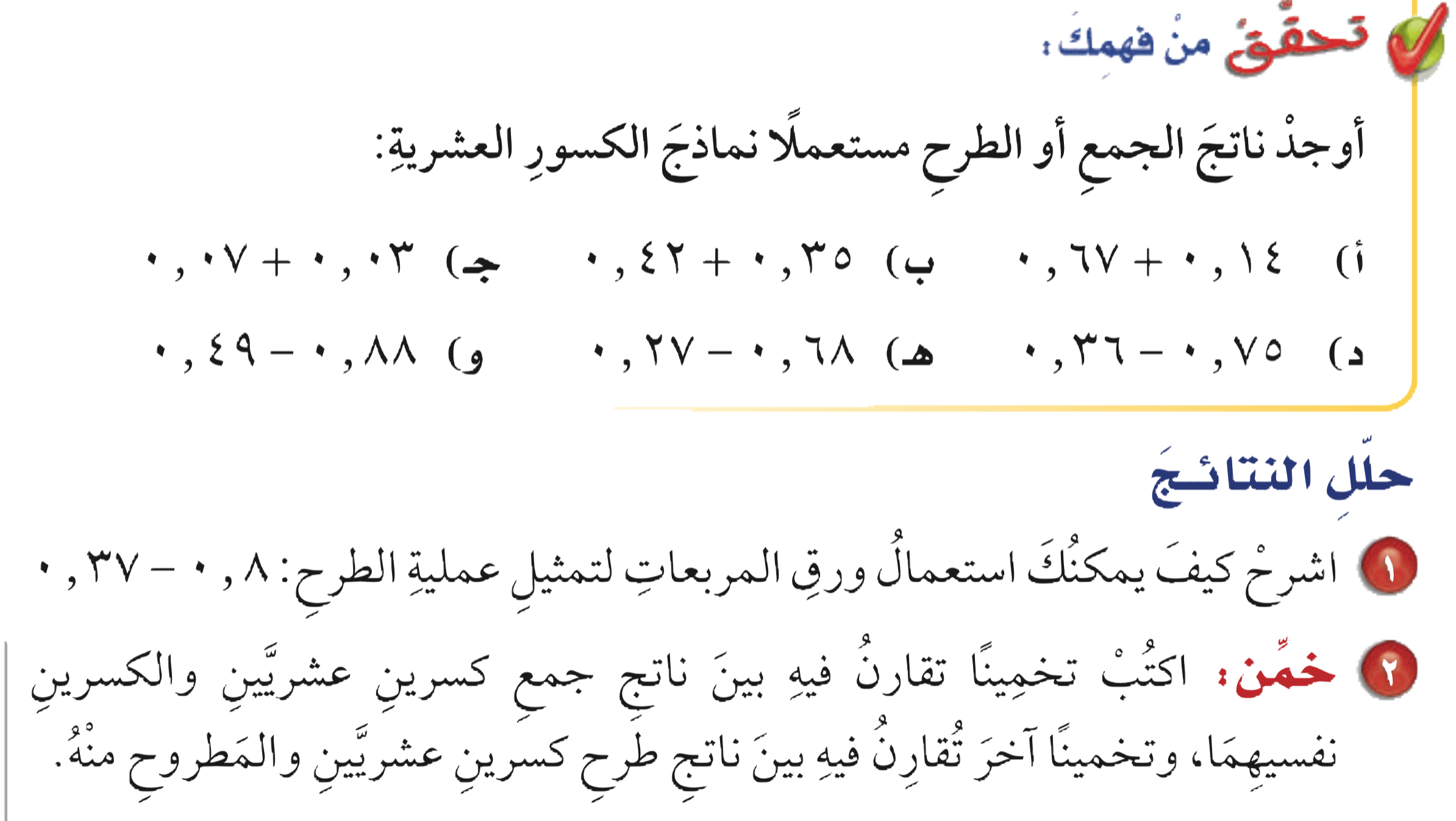 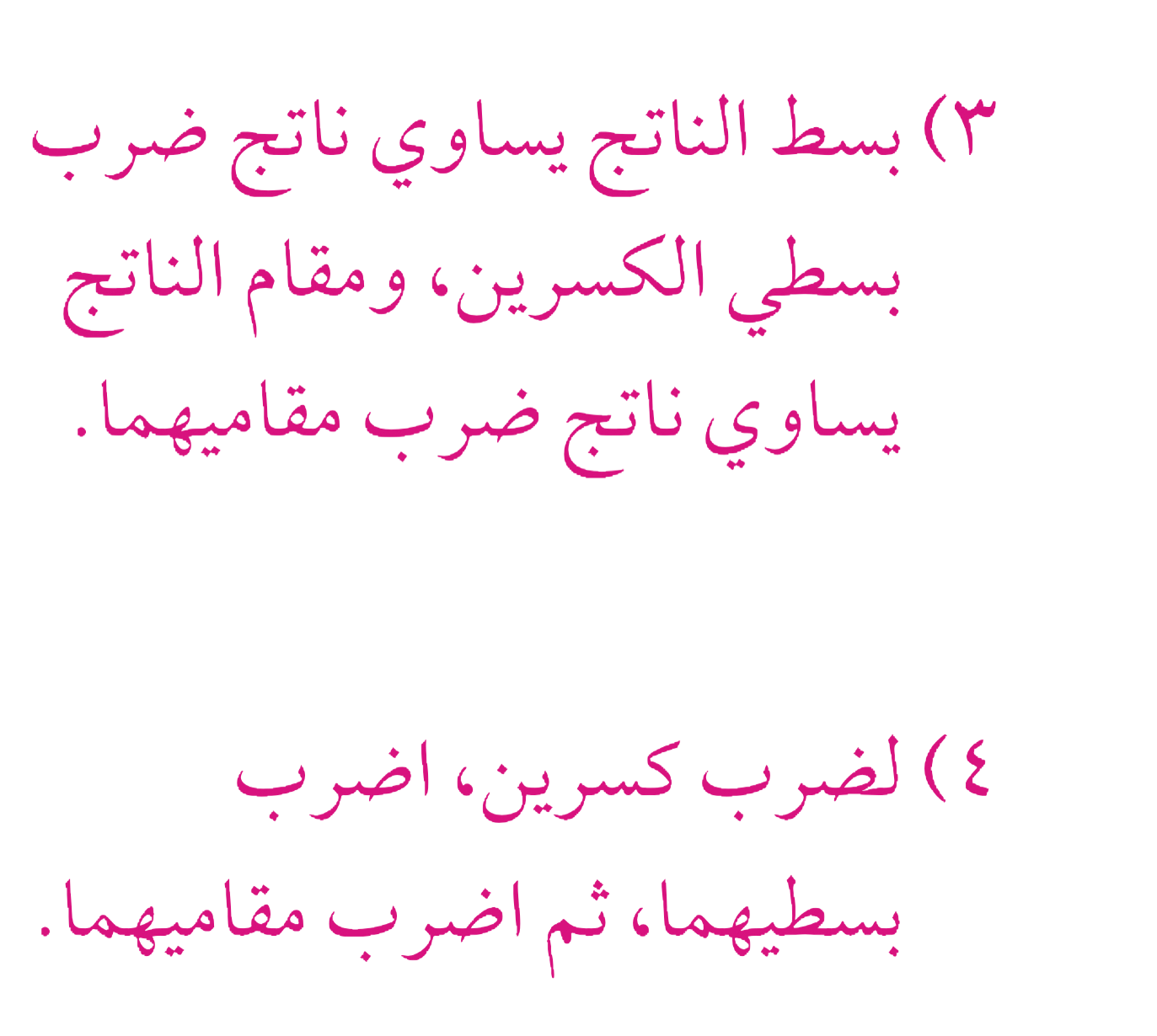 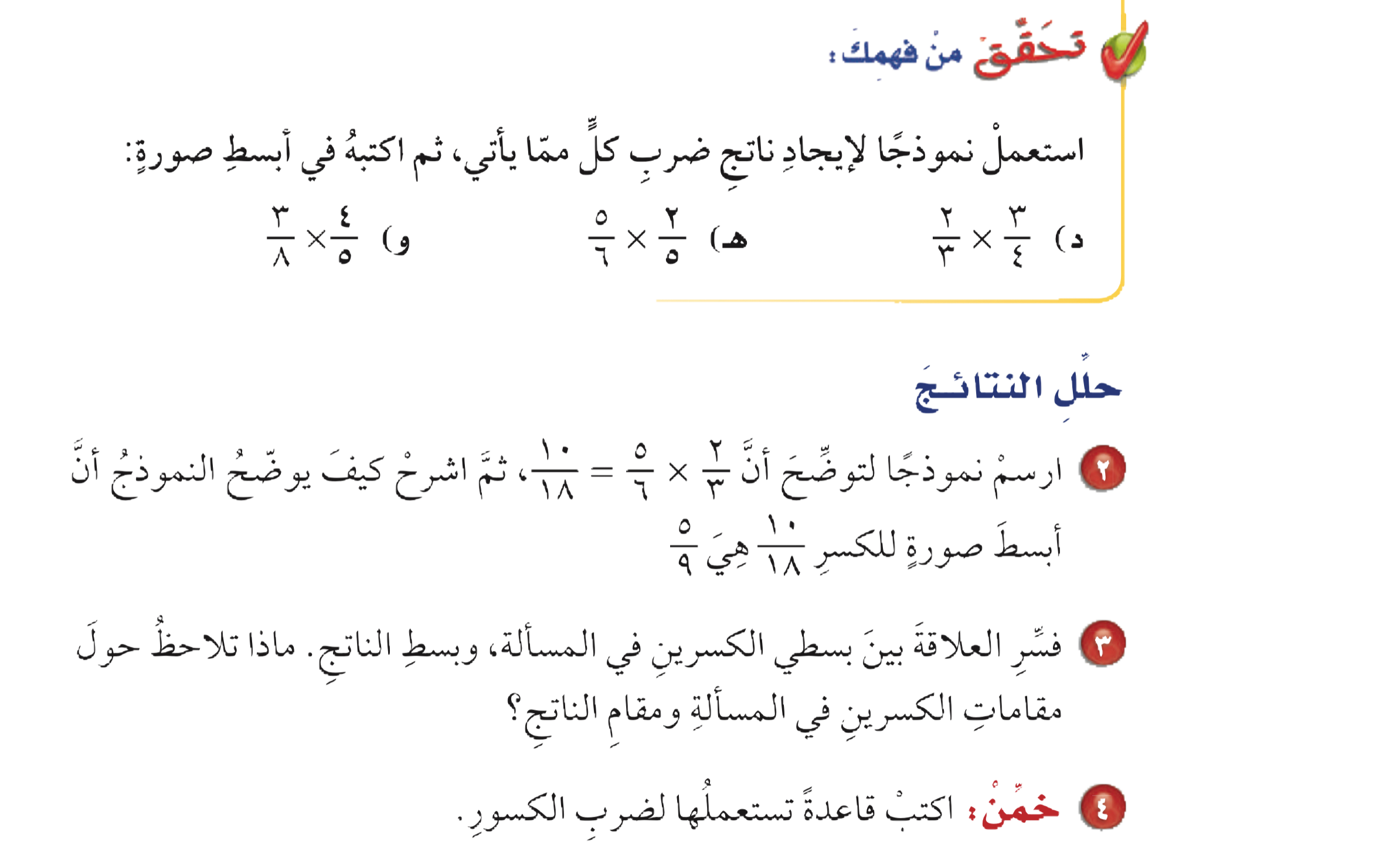 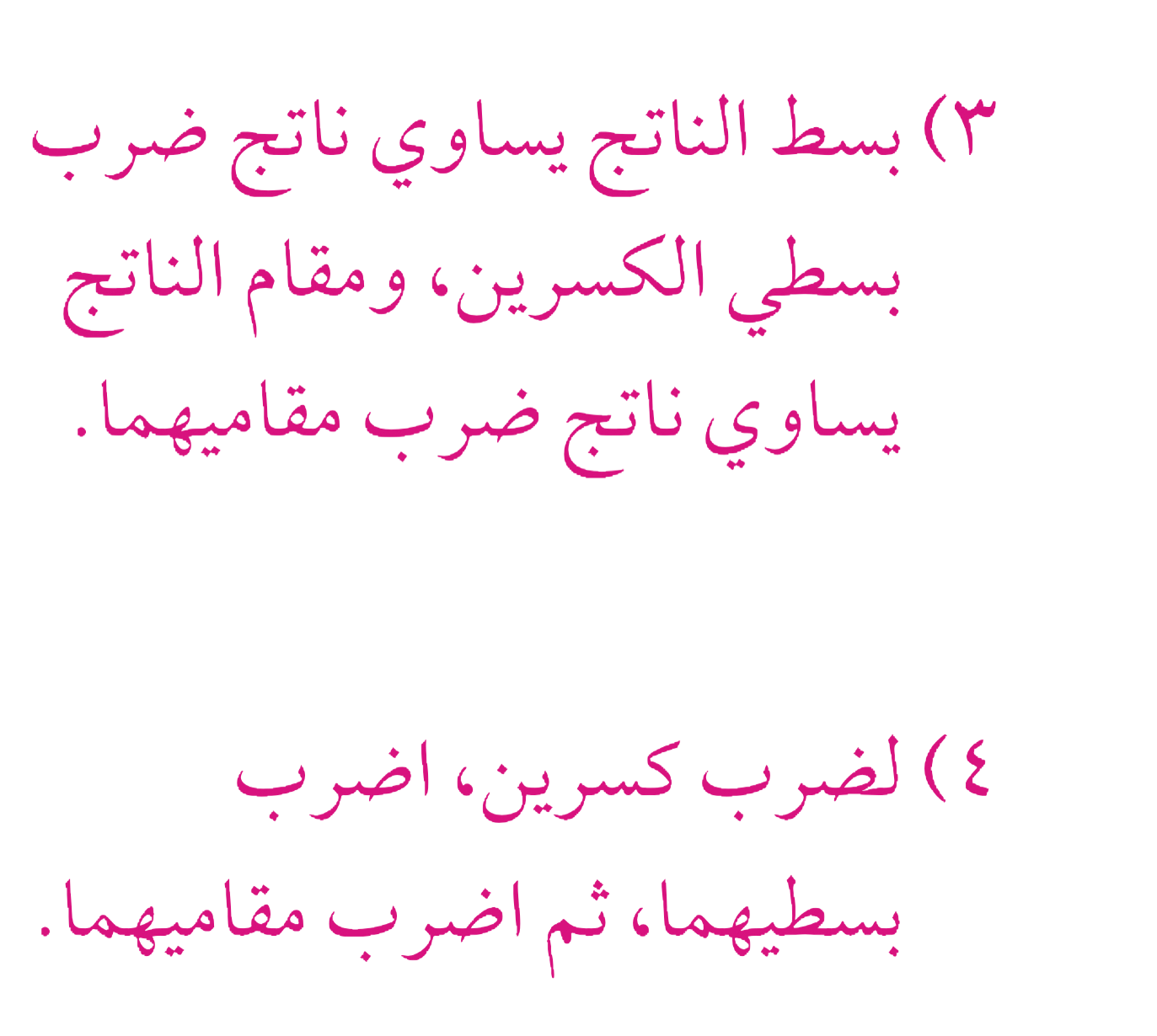 الواجب
ج ، و
ص ٤٣ - ٤٤